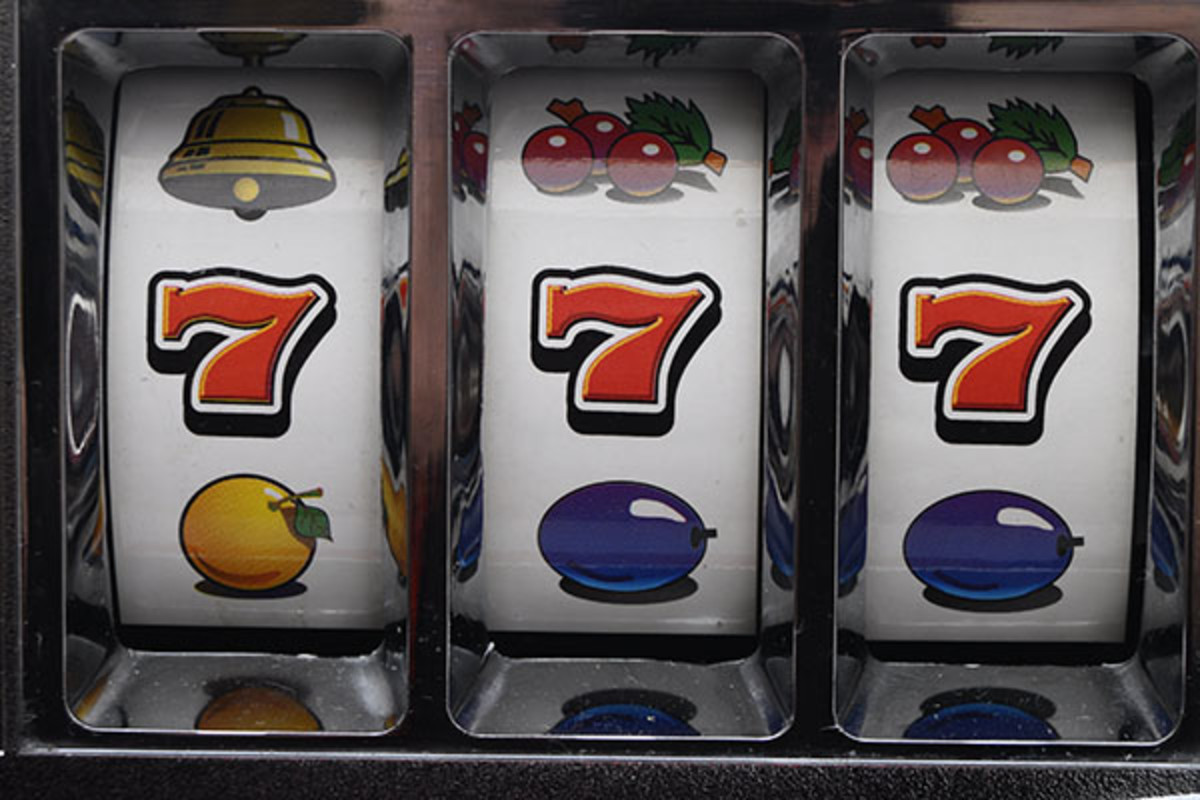 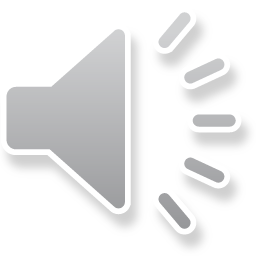 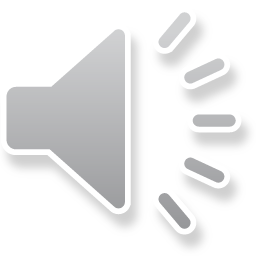 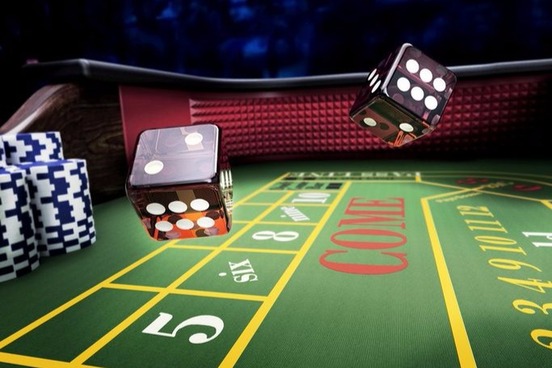 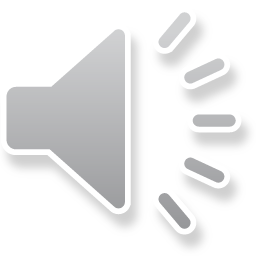 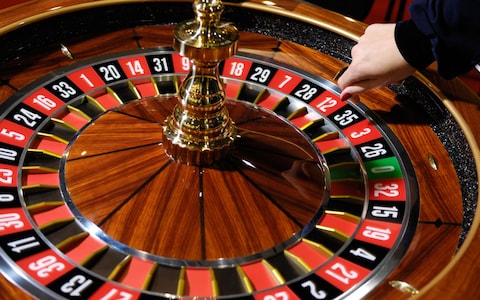 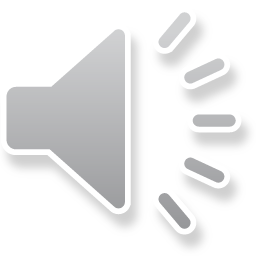 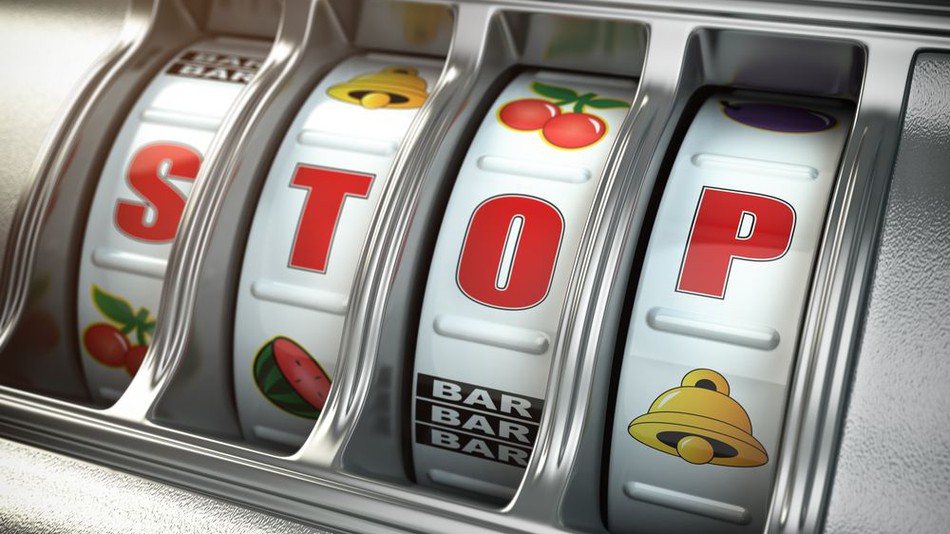 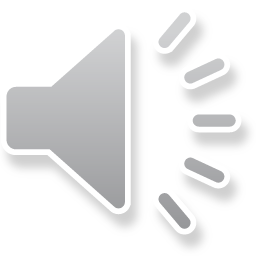 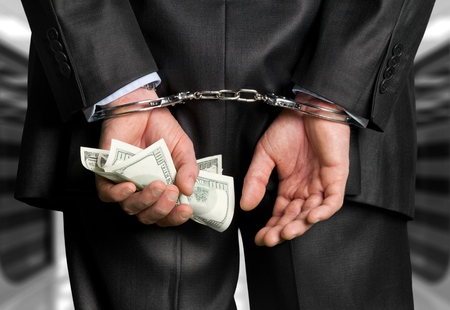 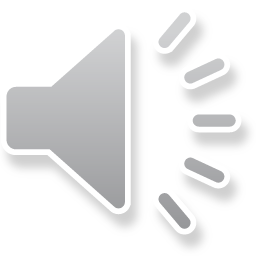 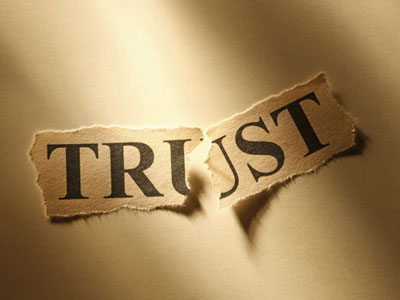 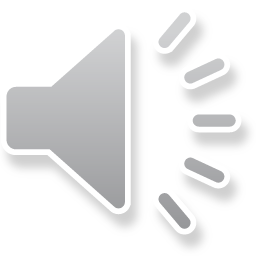 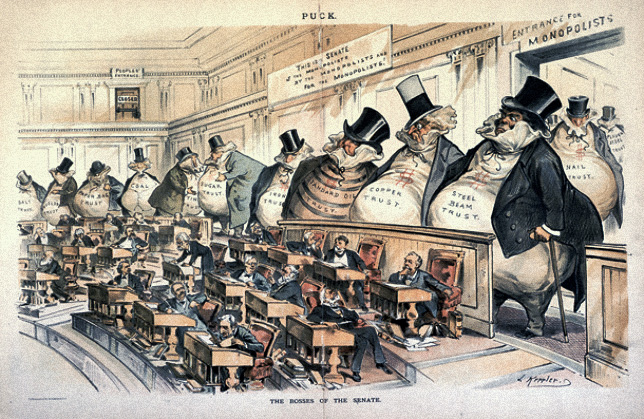 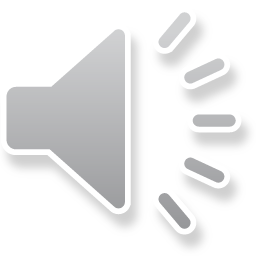 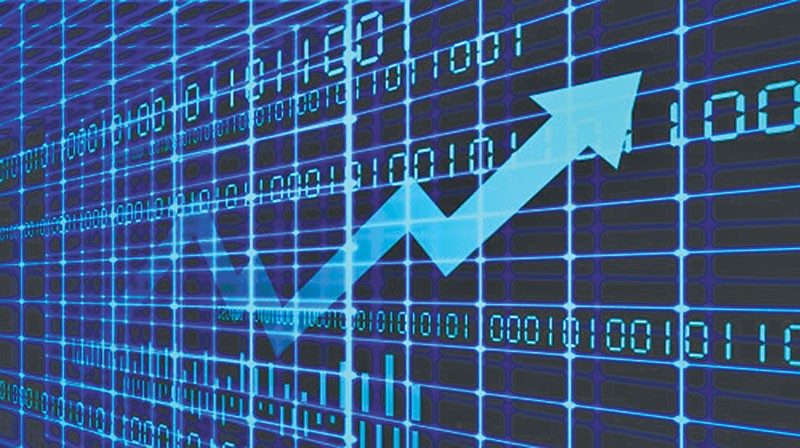 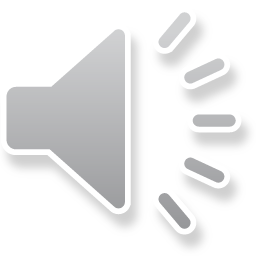 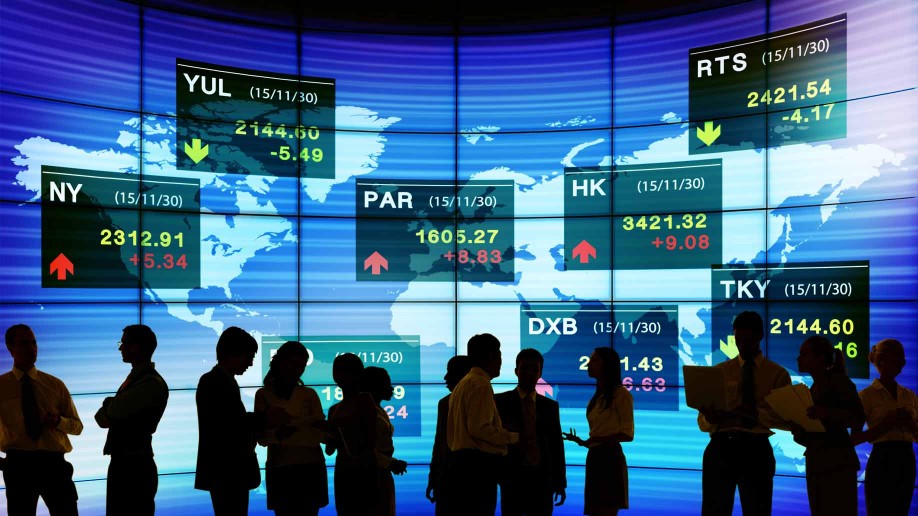 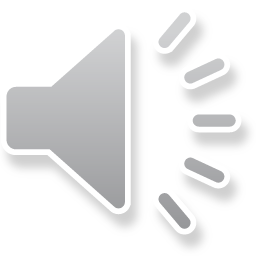 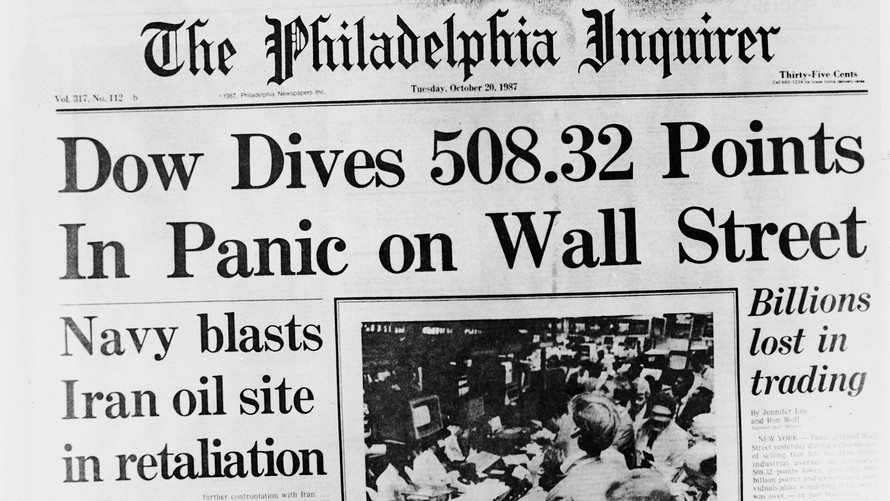 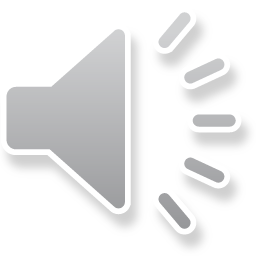 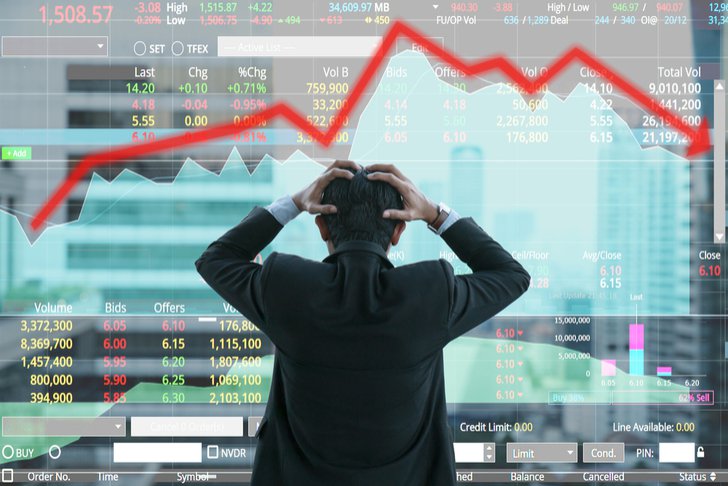 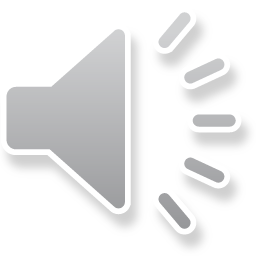 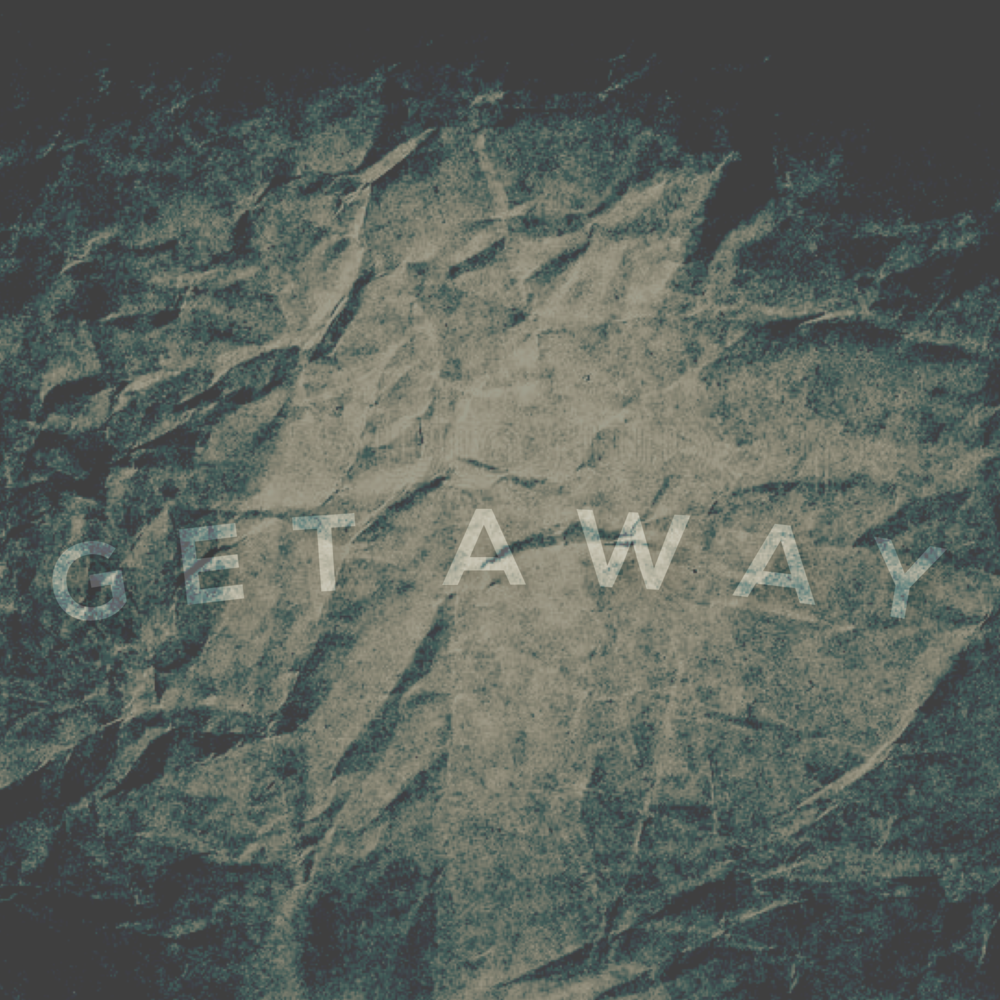 MONEY
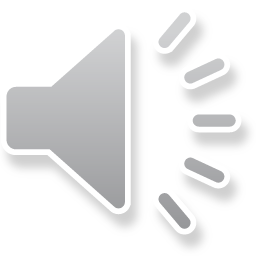 [Speaker Notes: Money, get away]
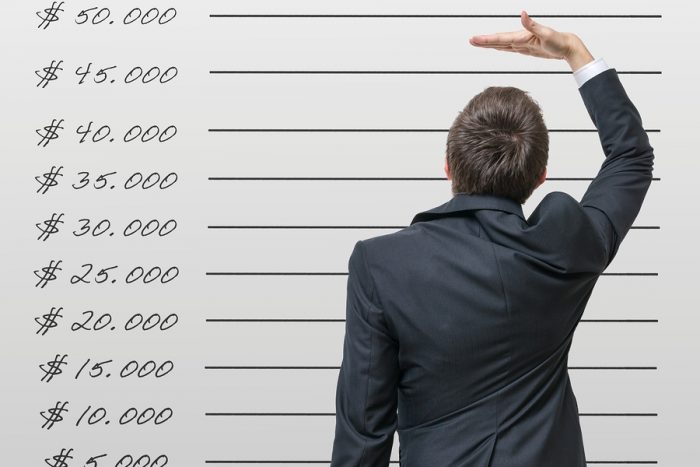 Get a good job with more pay.
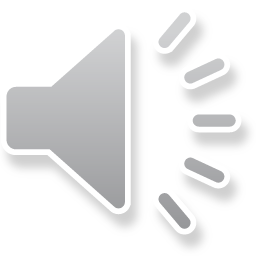 [Speaker Notes: Get a good job with more pay]
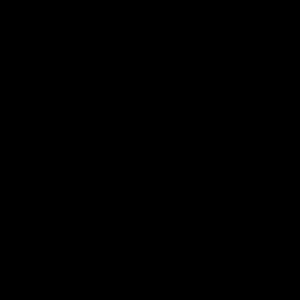 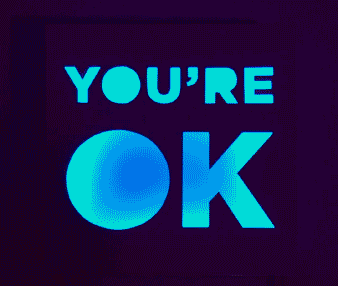 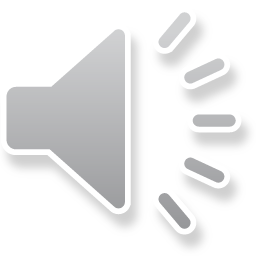 [Speaker Notes: And you’re OK]
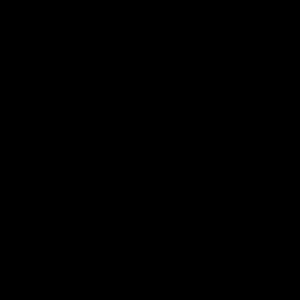 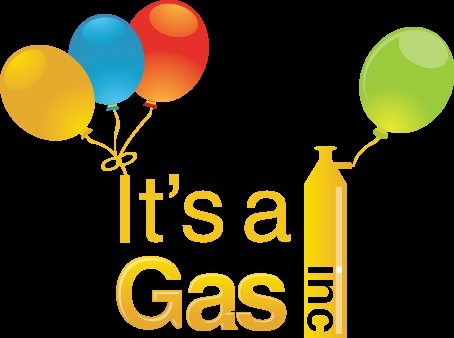 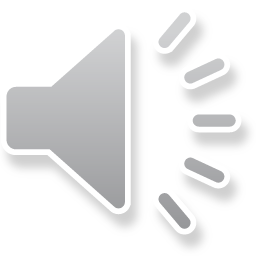 [Speaker Notes: Money, it’s a gas]
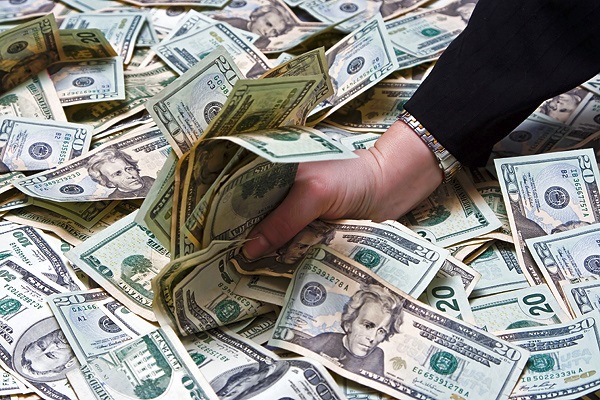 Grab that cash with both hands,
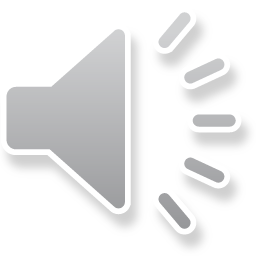 [Speaker Notes: Grab that cash with both hands]
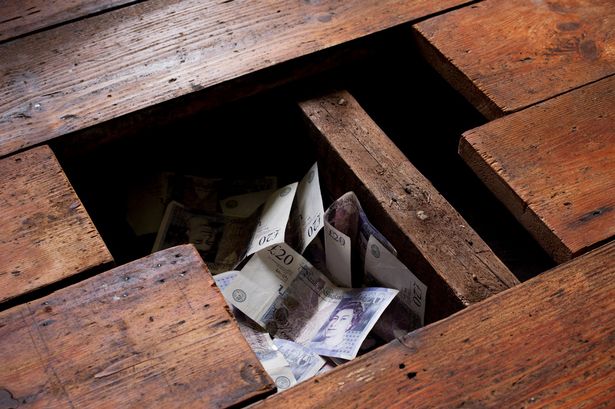 And make a stash
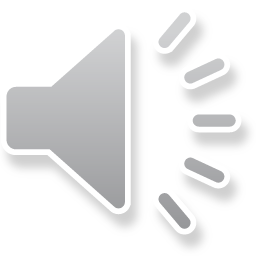 [Speaker Notes: And make a stash]
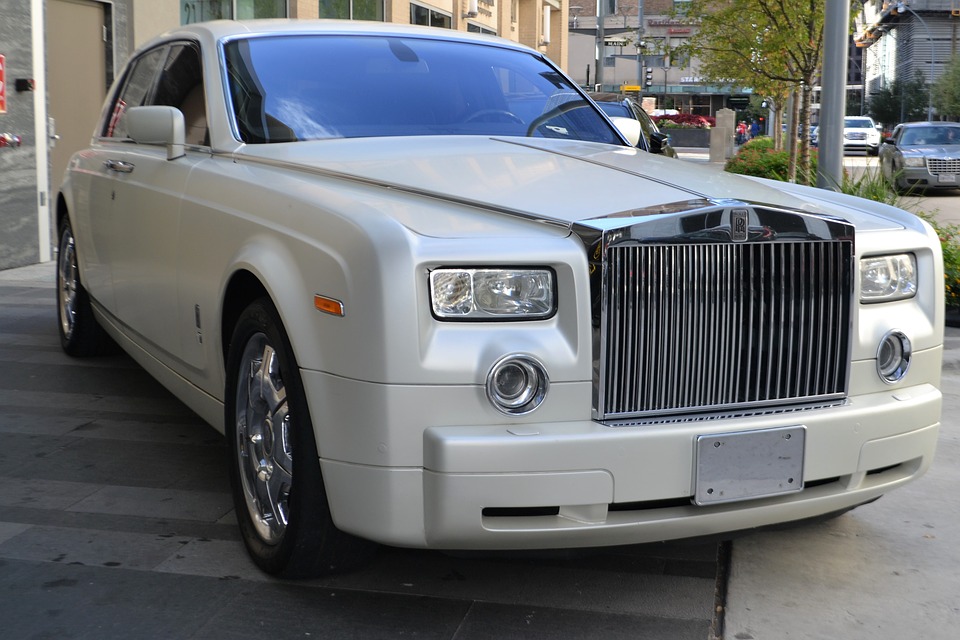 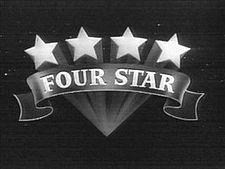 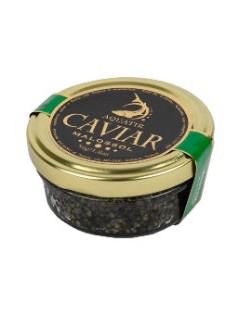 New car, caviar, four star daydream
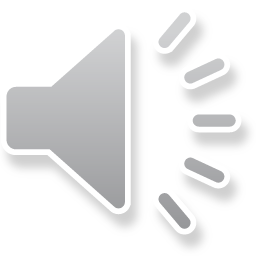 [Speaker Notes: New car, caviar, four star daydream]
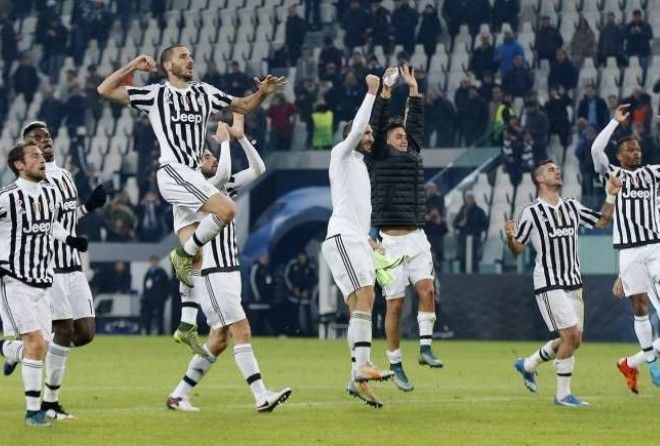 Think I’ll buy me a football team.
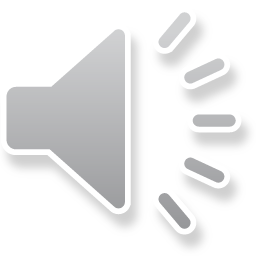 [Speaker Notes: Think I’ll buy me a football team]
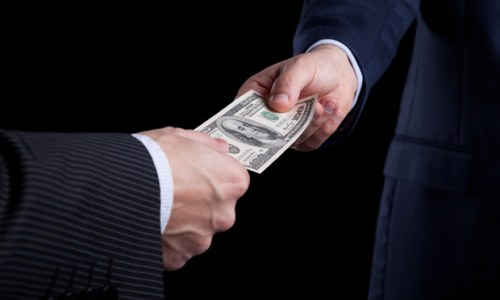 Money, get back
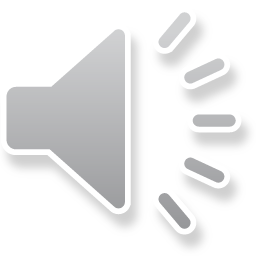 [Speaker Notes: Money, get back]
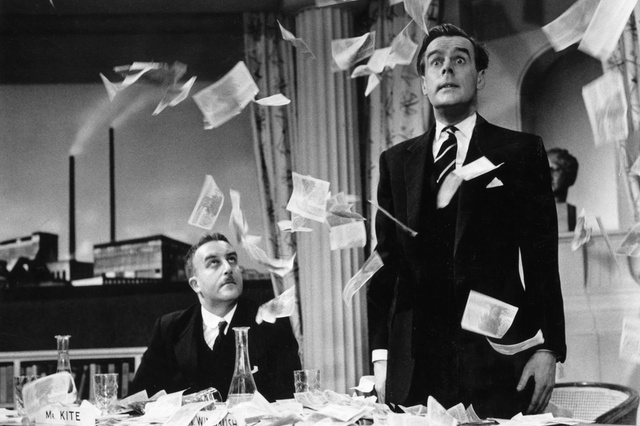 I’m all right Jack
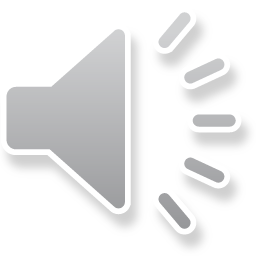 [Speaker Notes: I’m all right Jack]
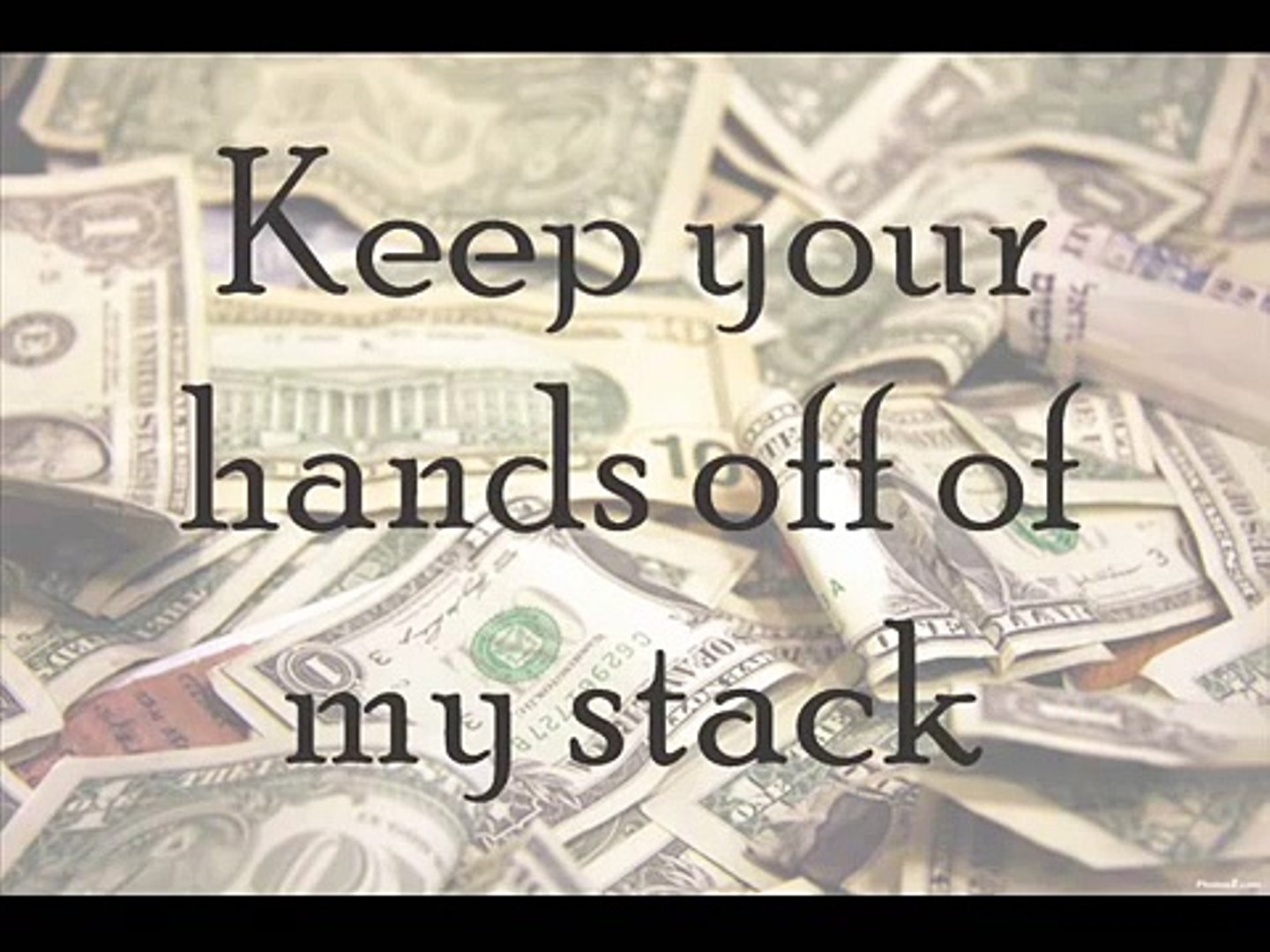 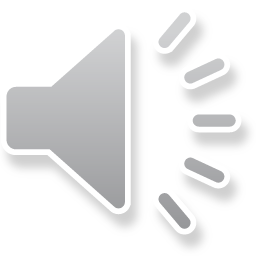 [Speaker Notes: Keep your hands off my stack]
Money
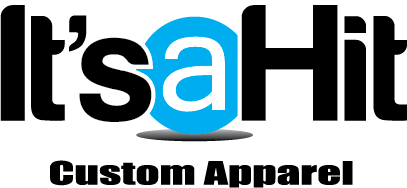 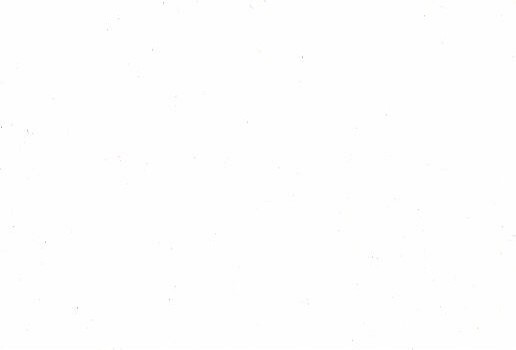 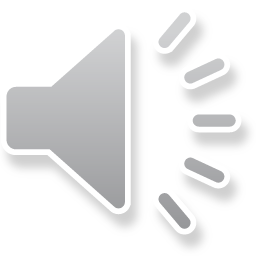 [Speaker Notes: Money, it’s a hit]
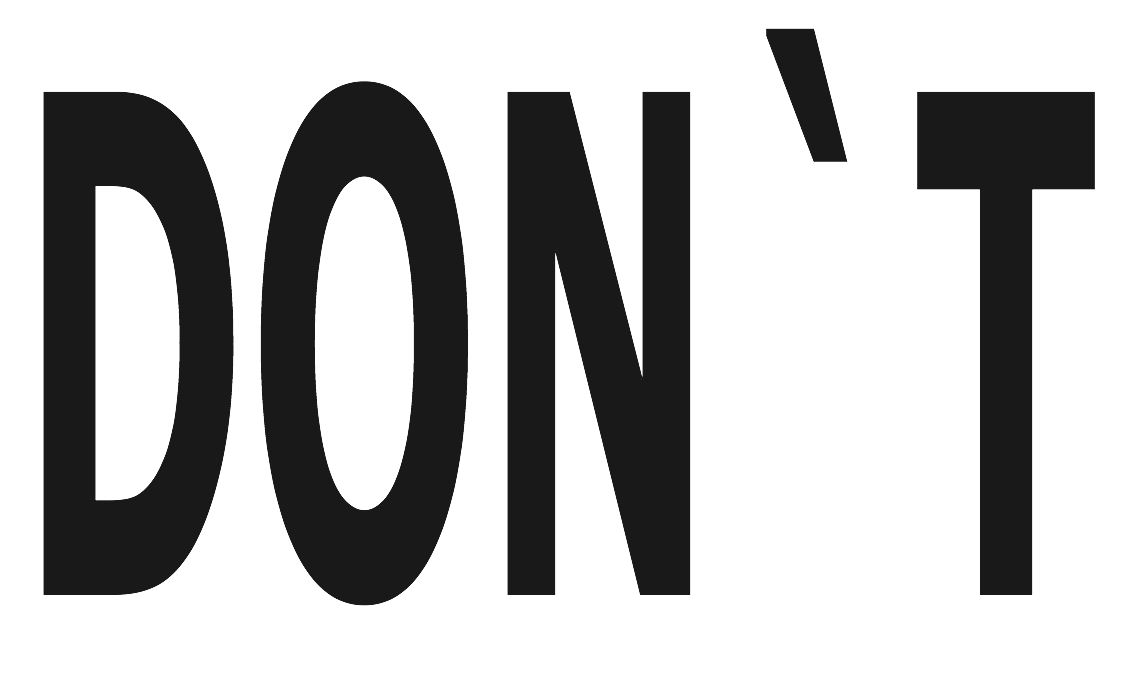 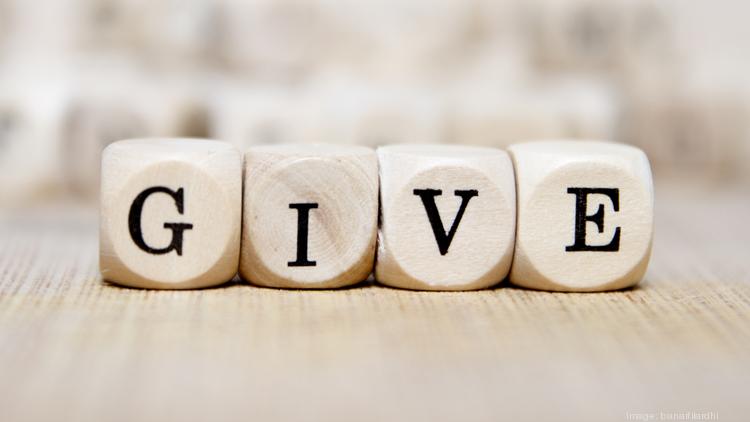 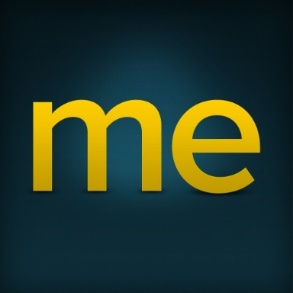 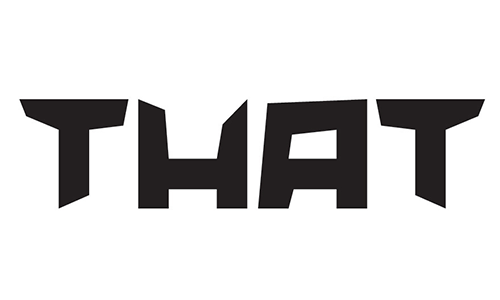 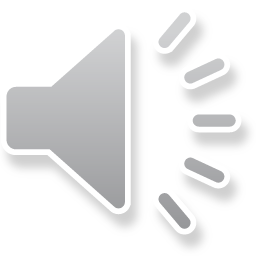 [Speaker Notes: Don’t give me that]
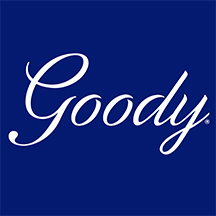 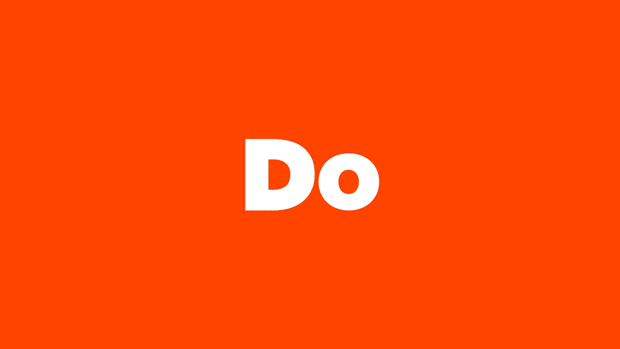 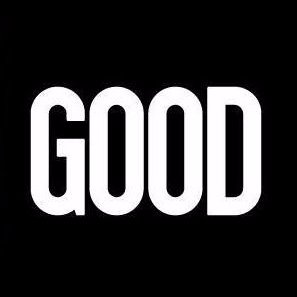 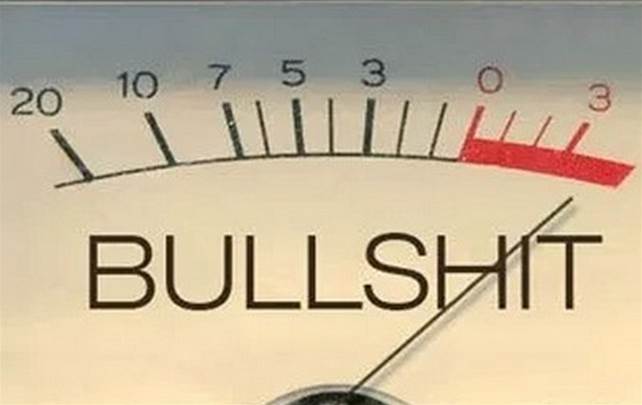 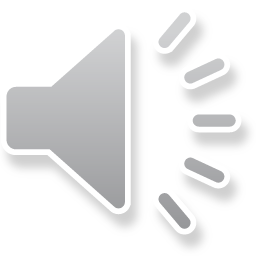 [Speaker Notes: Do goody good bullshit]
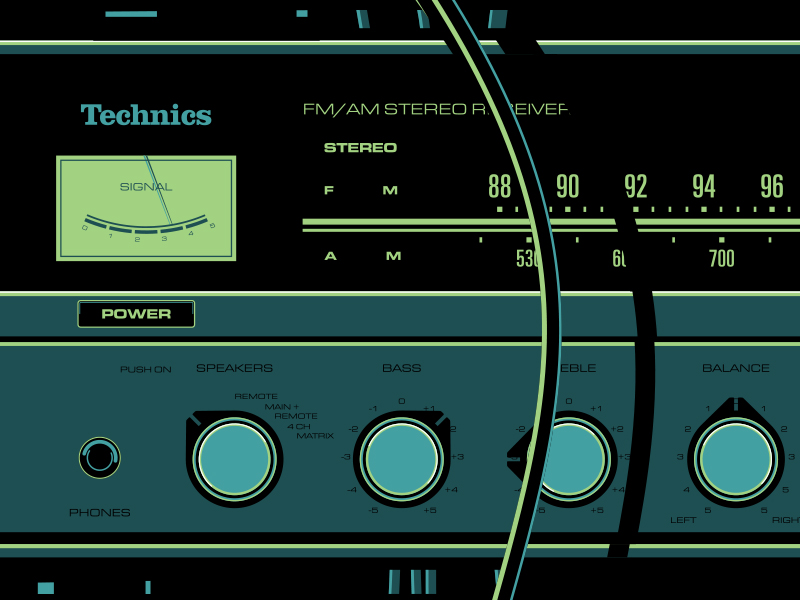 I’m in the hi-fidelity
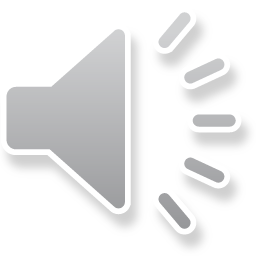 [Speaker Notes: I’m in the hi-fidelity]
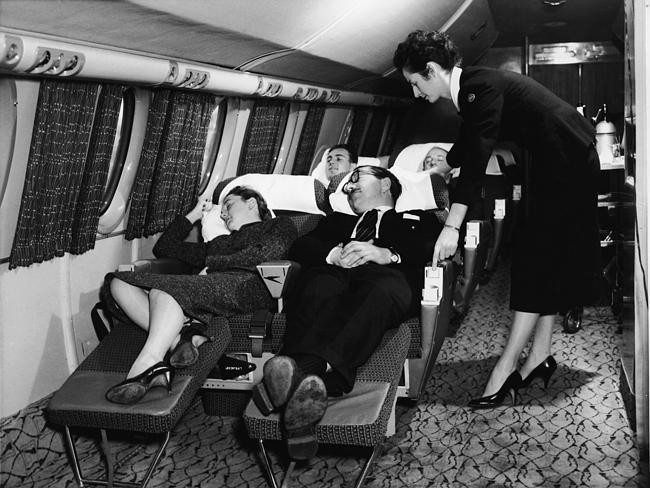 First class traveling set
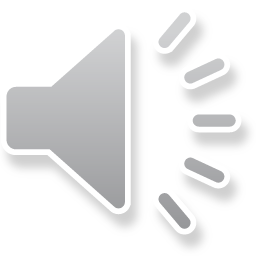 [Speaker Notes: First class traveling set]
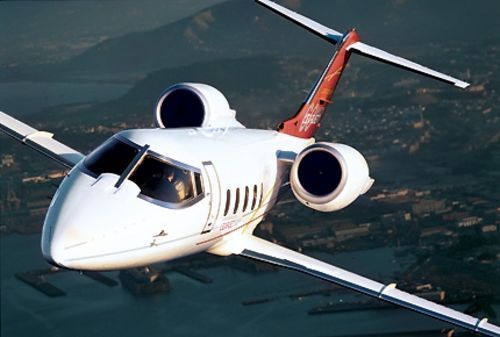 And I think I need a Lear jet.
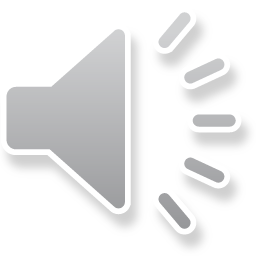 [Speaker Notes: And I think I need a Lear jet]
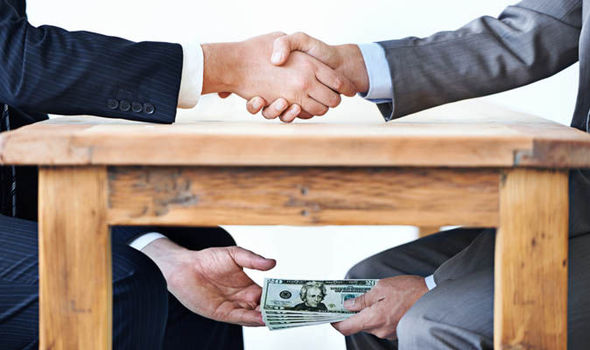 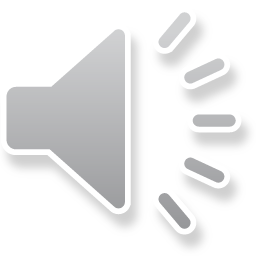 [Speaker Notes: SAX ABD GUITAR SOLOS]
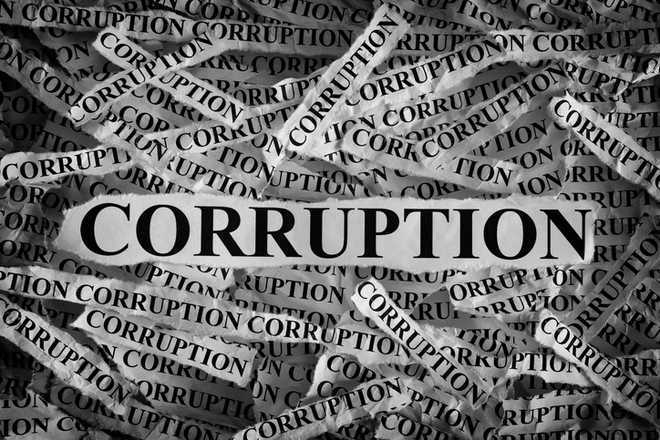 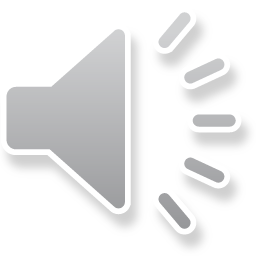 [Speaker Notes: SAX ABD GUITAR SOLOS]
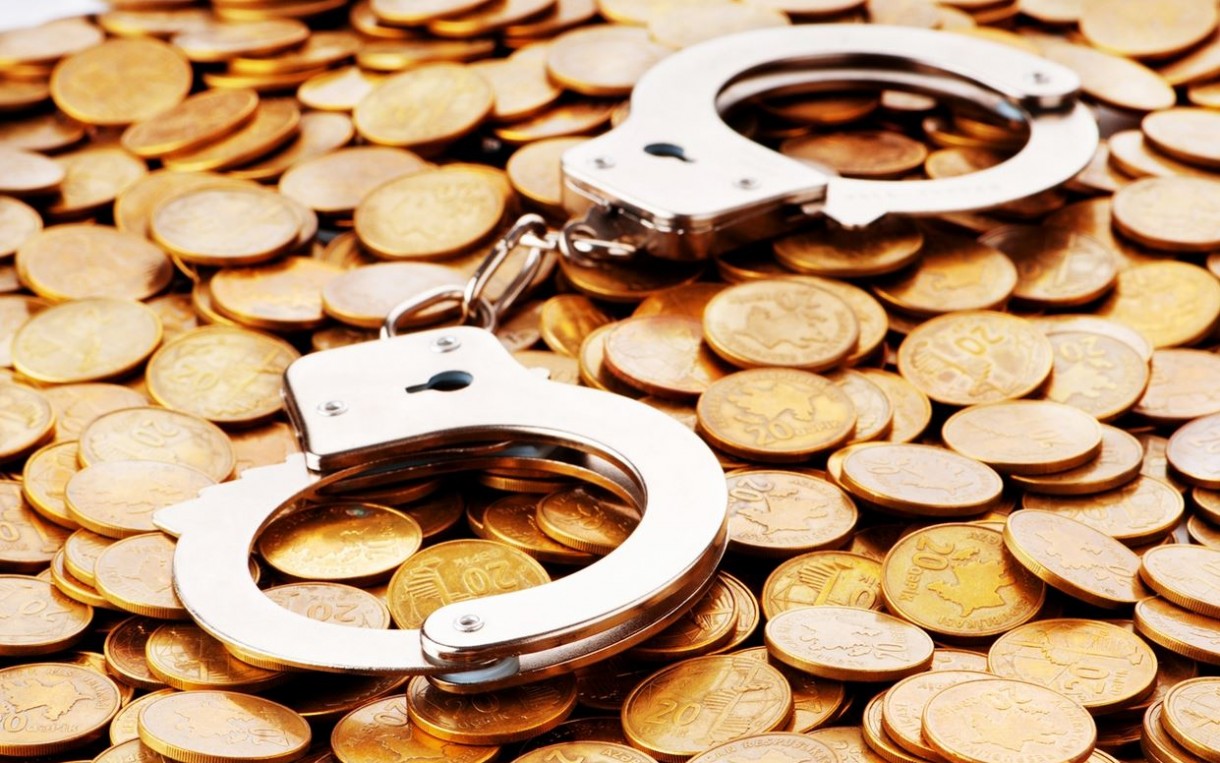 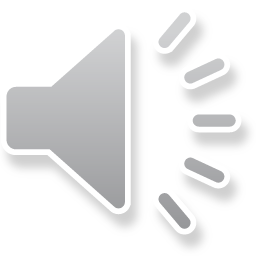 [Speaker Notes: SAX ABD GUITAR SOLOS]
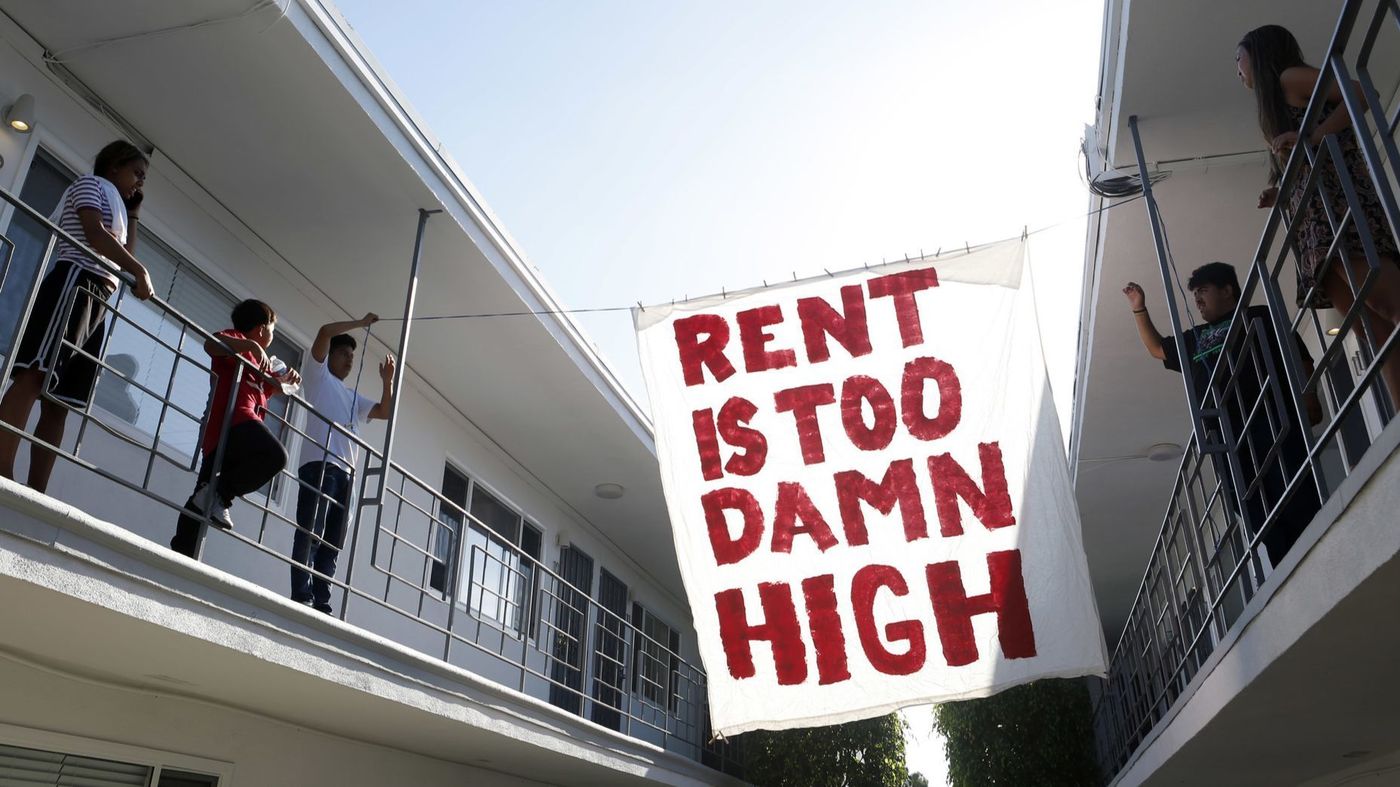 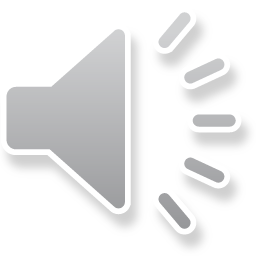 [Speaker Notes: SAX ABD GUITAR SOLOS]
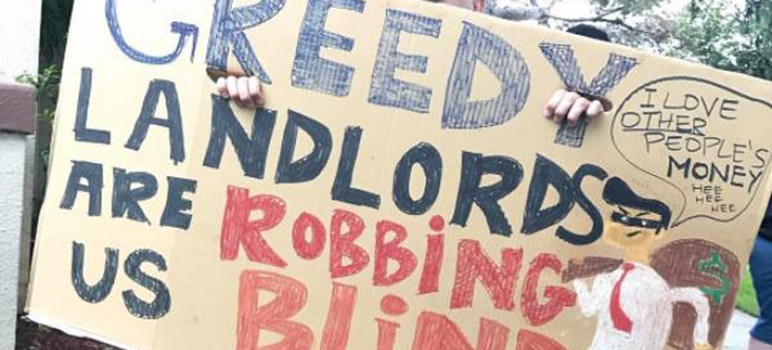 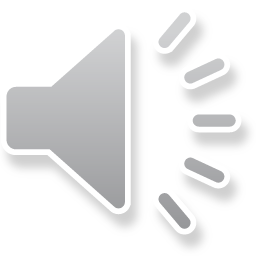 [Speaker Notes: SAX ABD GUITAR SOLOS]
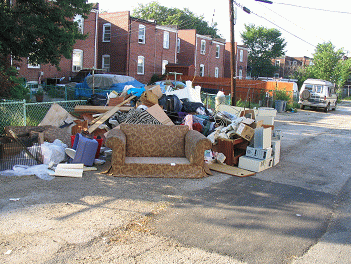 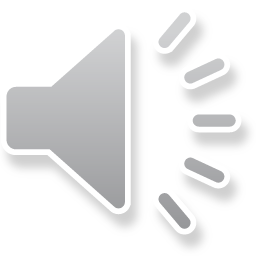 [Speaker Notes: SAX ABD GUITAR SOLOS]
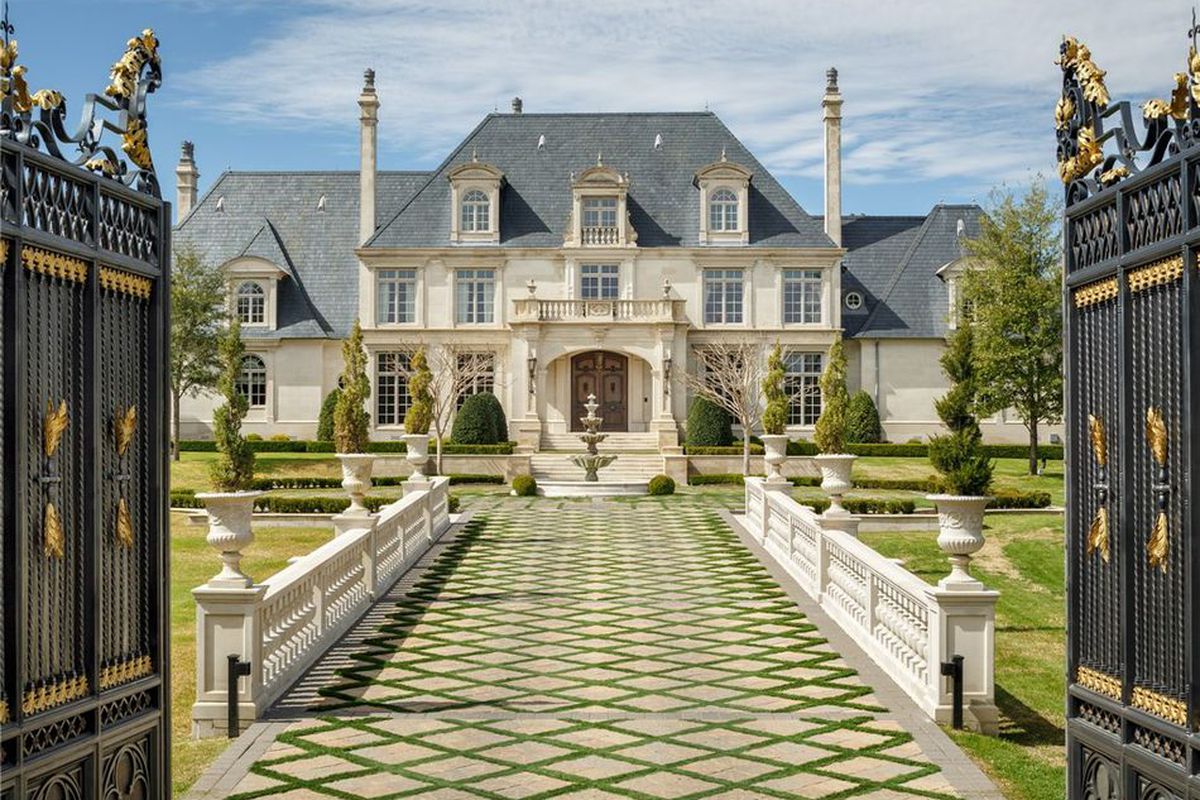 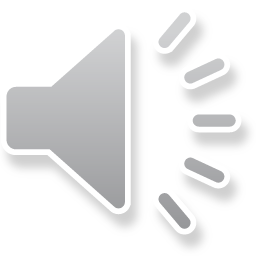 [Speaker Notes: SAX ABD GUITAR SOLOS]
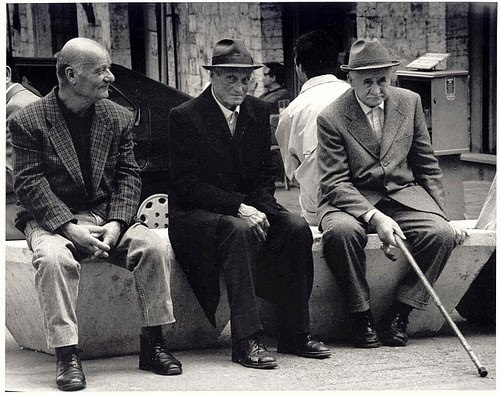 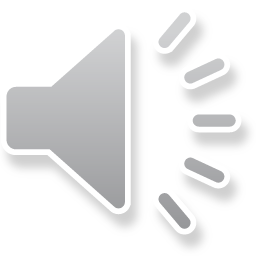 [Speaker Notes: SAX ABD GUITAR SOLOS]
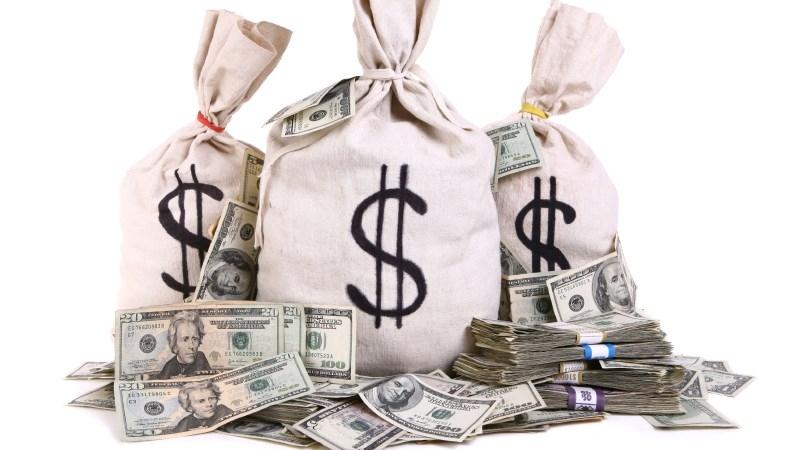 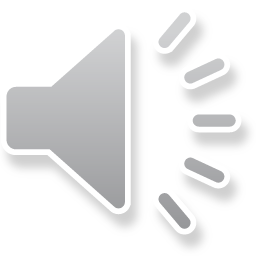 [Speaker Notes: SAX ABD GUITAR SOLOS]
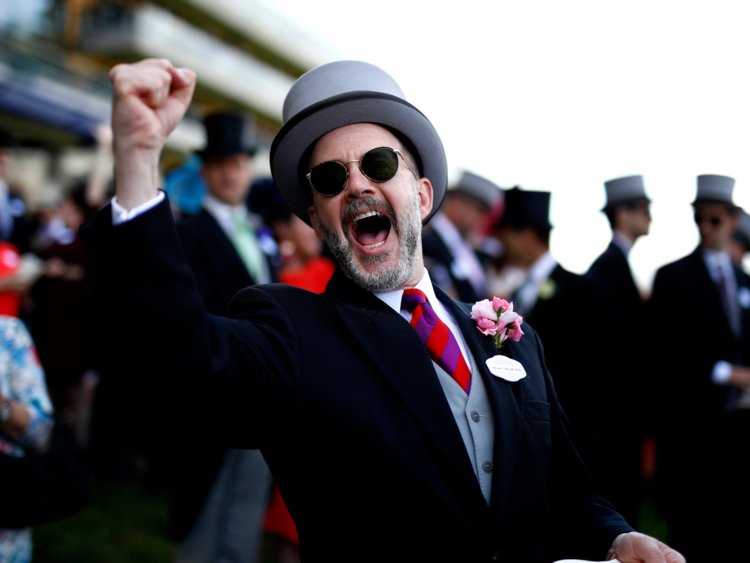 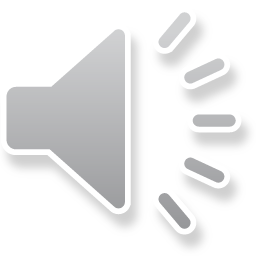 [Speaker Notes: SAX ABD GUITAR SOLOS]
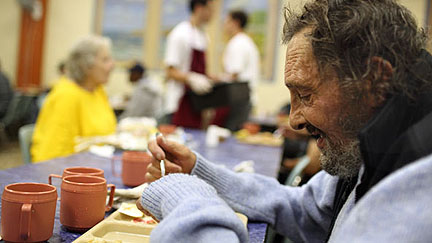 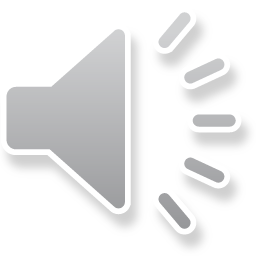 [Speaker Notes: SAX ABD GUITAR SOLOS]
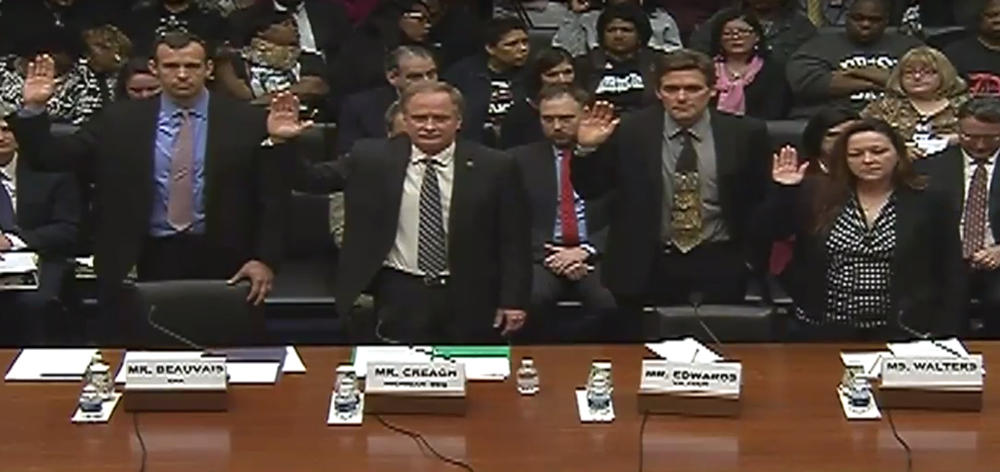 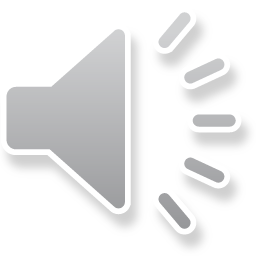 [Speaker Notes: SAX ABD GUITAR SOLOS]
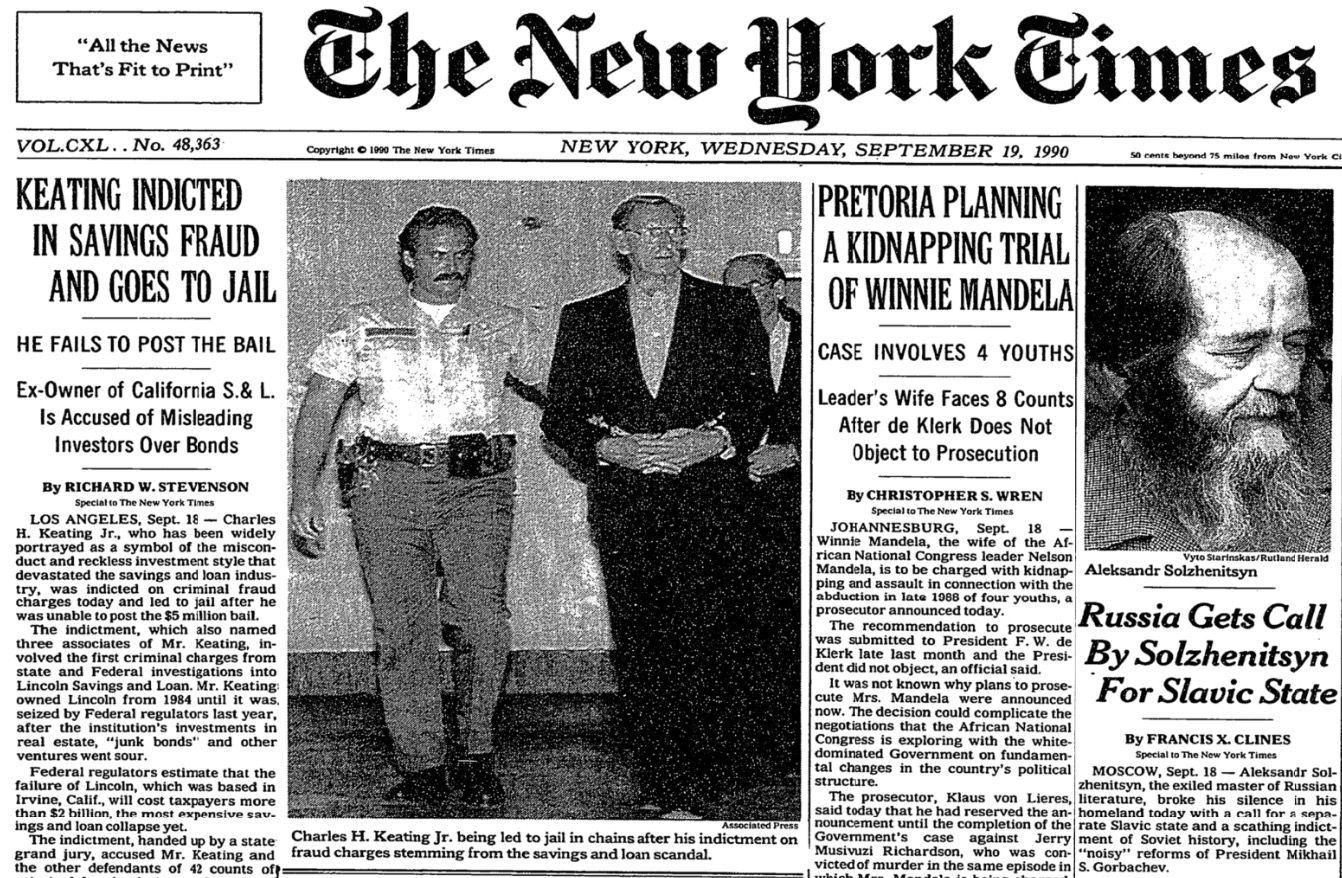 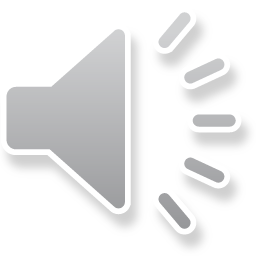 [Speaker Notes: SAX ABD GUITAR SOLOS]
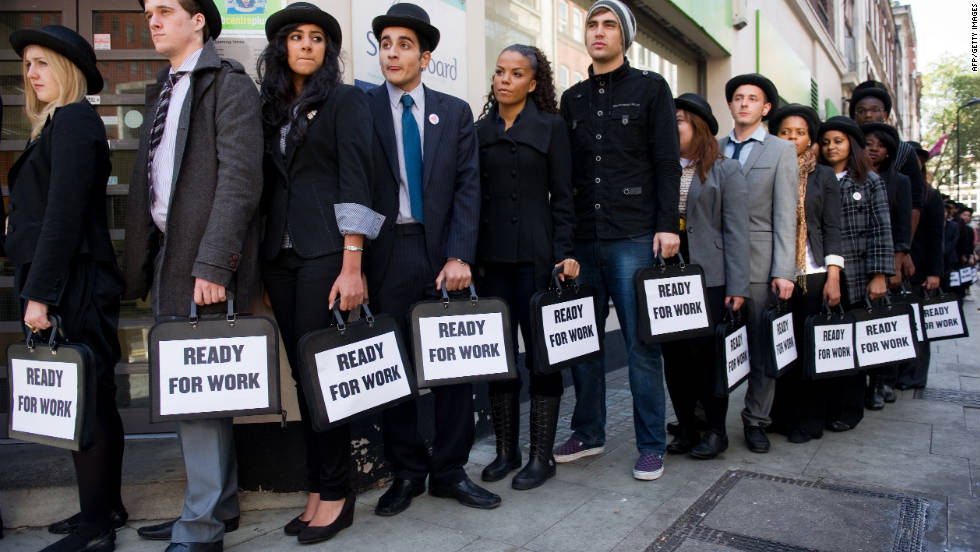 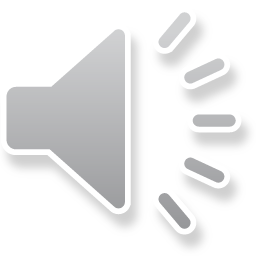 [Speaker Notes: SAX ABD GUITAR SOLOS]
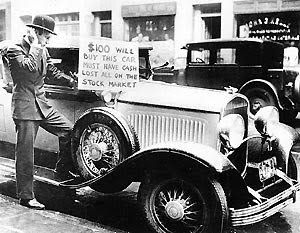 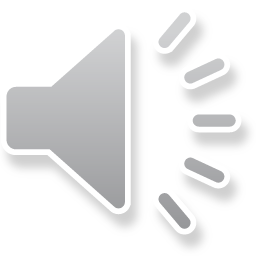 [Speaker Notes: SAX ABD GUITAR SOLOS]
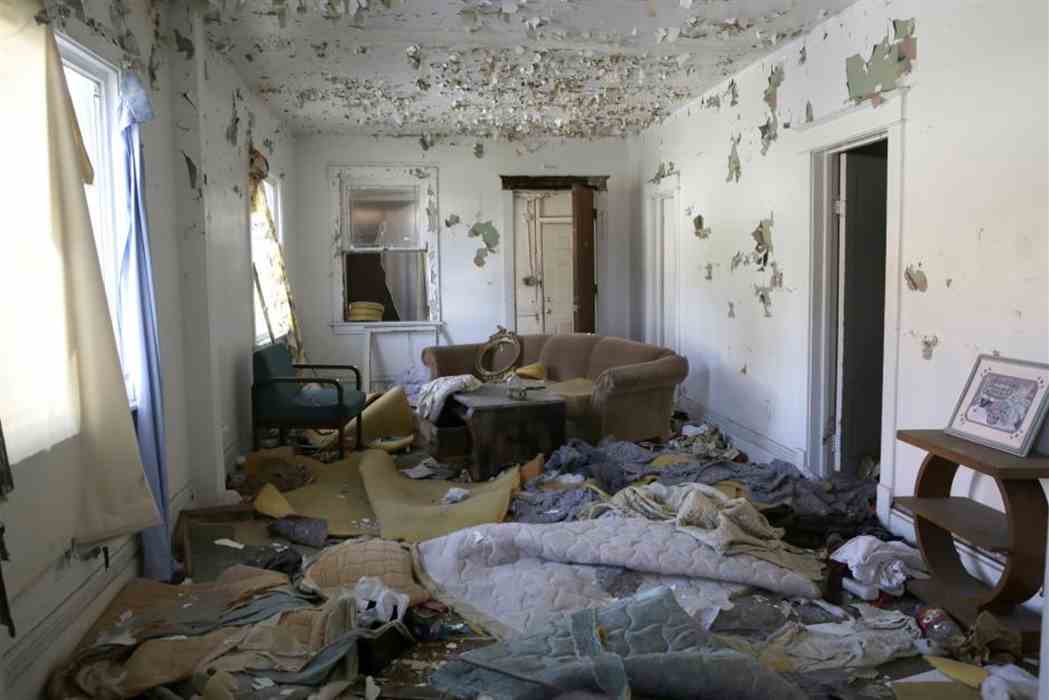 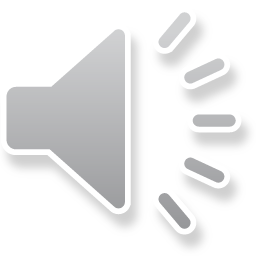 [Speaker Notes: SAX ABD GUITAR SOLOS]
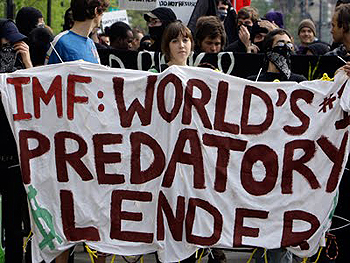 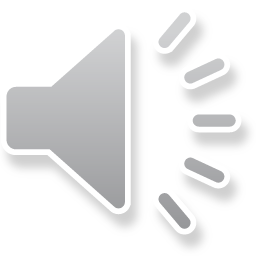 [Speaker Notes: SAX ABD GUITAR SOLOS]
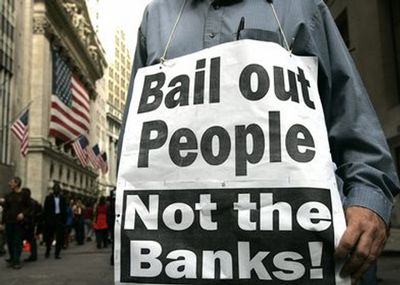 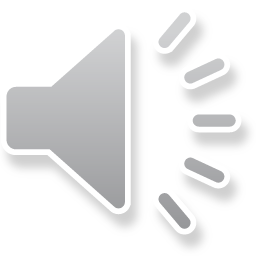 [Speaker Notes: SAX ABD GUITAR SOLOS]
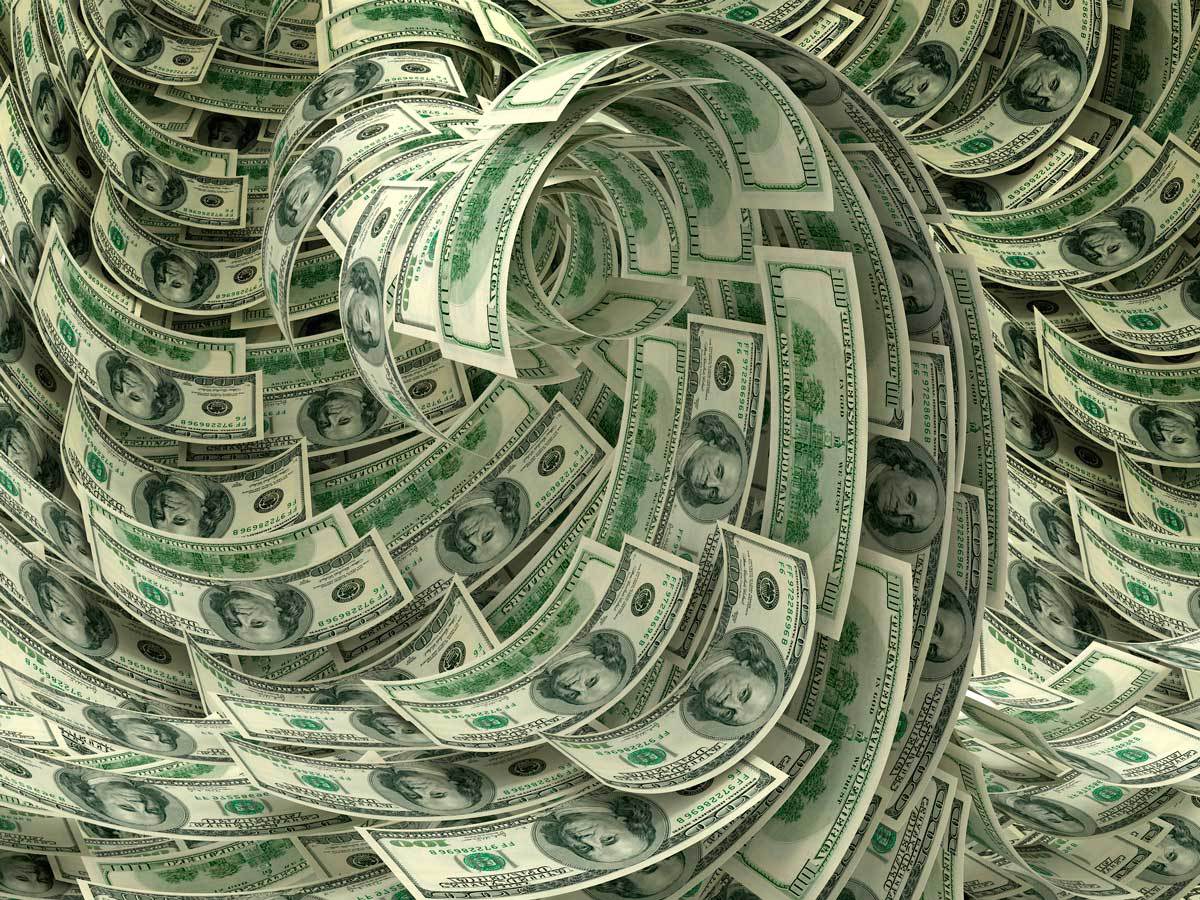 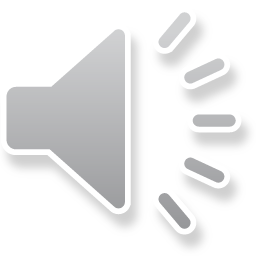 [Speaker Notes: SAX ABD GUITAR SOLOS]
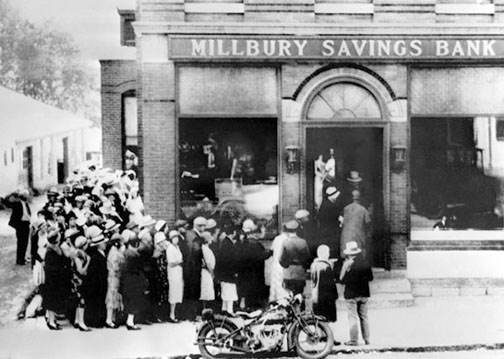 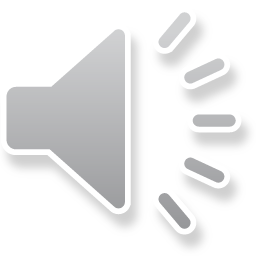 [Speaker Notes: SAX ABD GUITAR SOLOS]
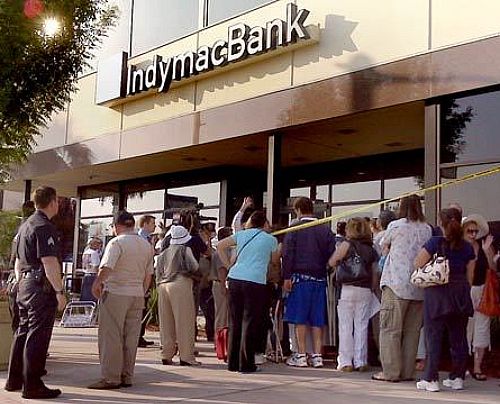 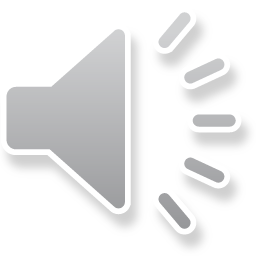 [Speaker Notes: SAX ABD GUITAR SOLOS]
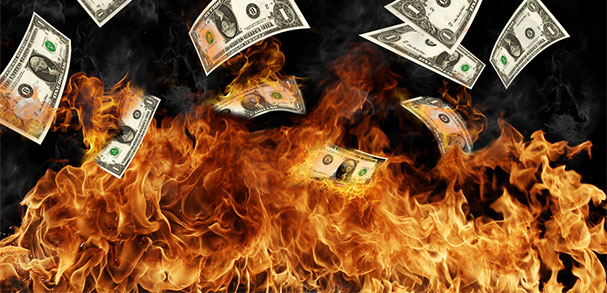 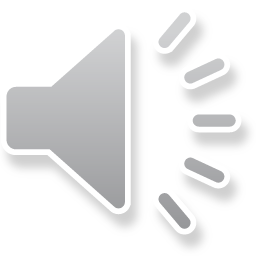 [Speaker Notes: SAX ABD GUITAR SOLOS]
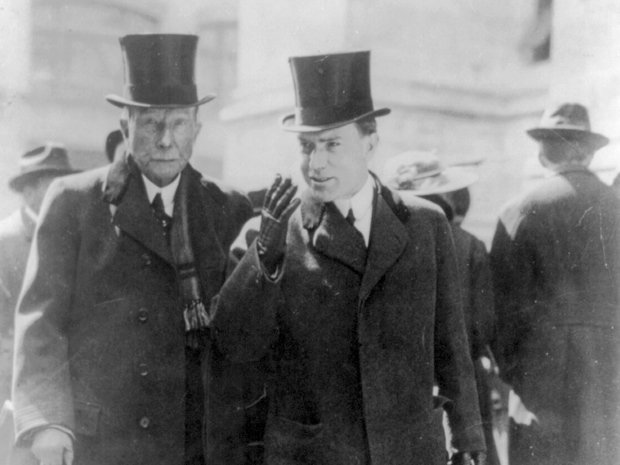 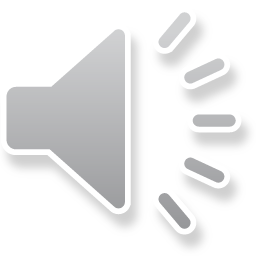 [Speaker Notes: SAX ABD GUITAR SOLOS]
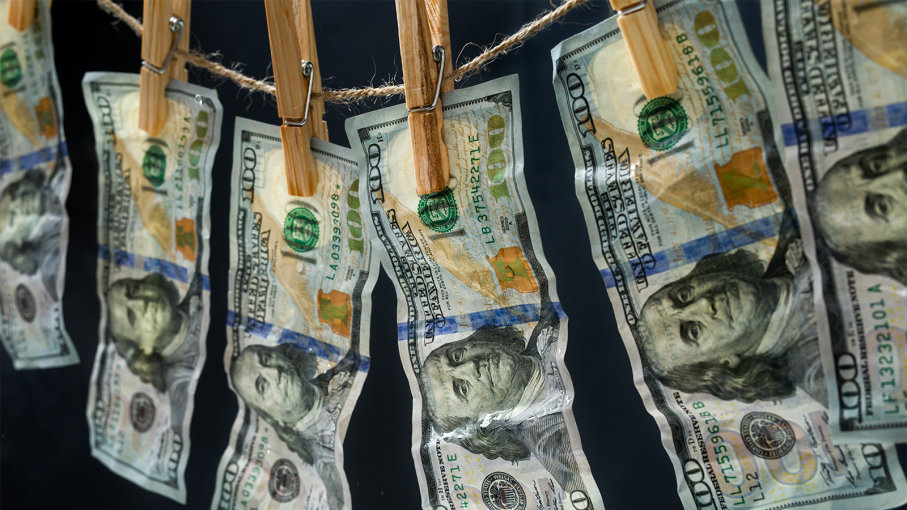 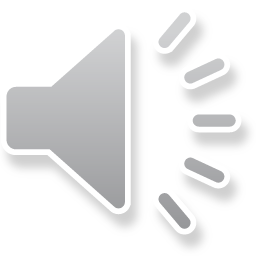 [Speaker Notes: SAX ABD GUITAR SOLOS]
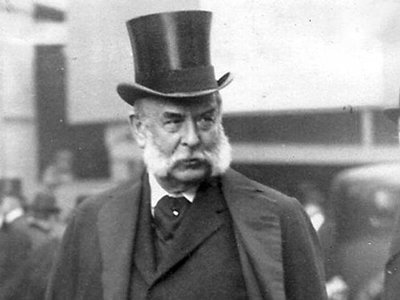 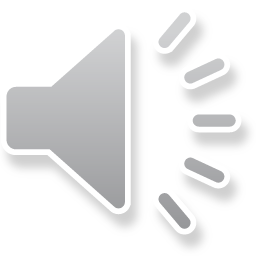 [Speaker Notes: SAX ABD GUITAR SOLOS]
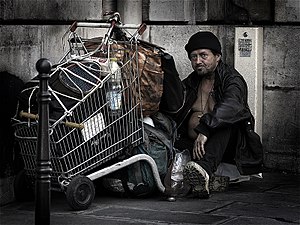 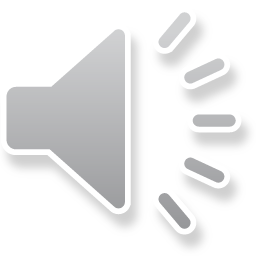 [Speaker Notes: SAX ABD GUITAR SOLOS]
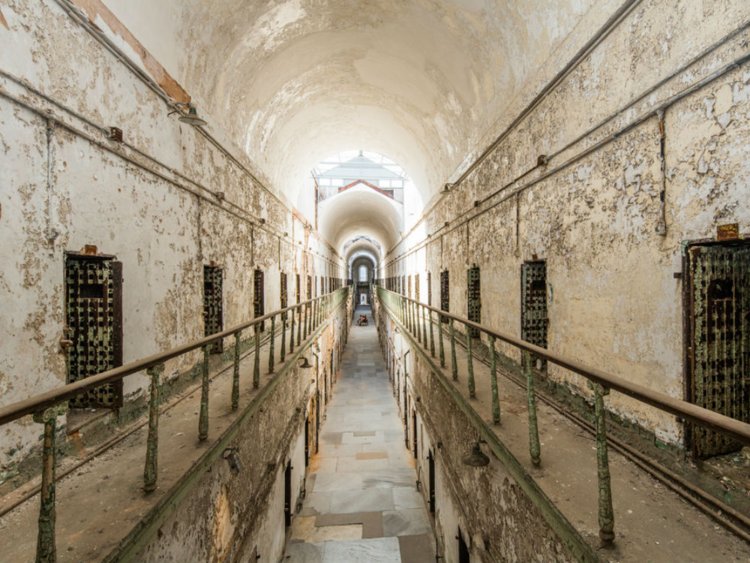 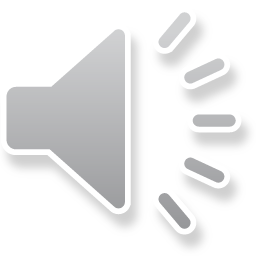 [Speaker Notes: SAX ABD GUITAR SOLOS]
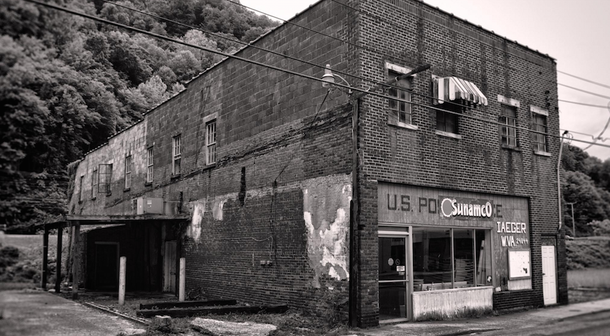 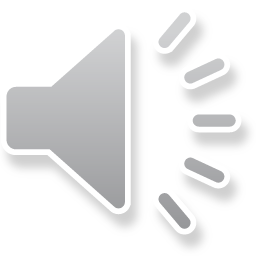 [Speaker Notes: SAX ABD GUITAR SOLOS]
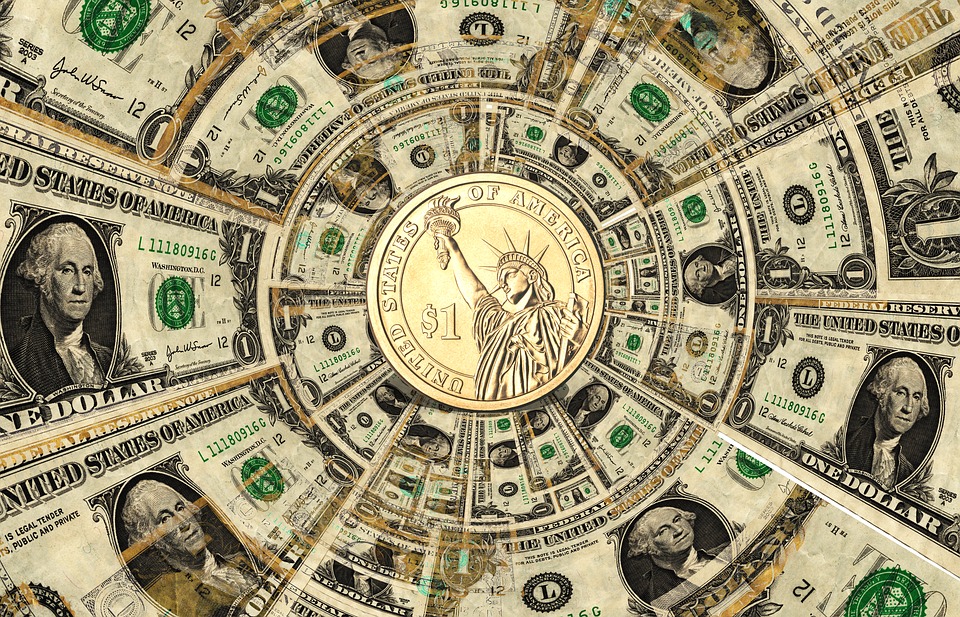 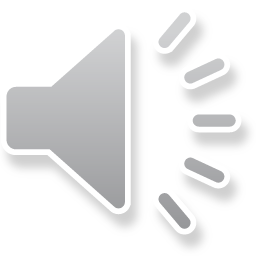 [Speaker Notes: SAX ABD GUITAR SOLOS]
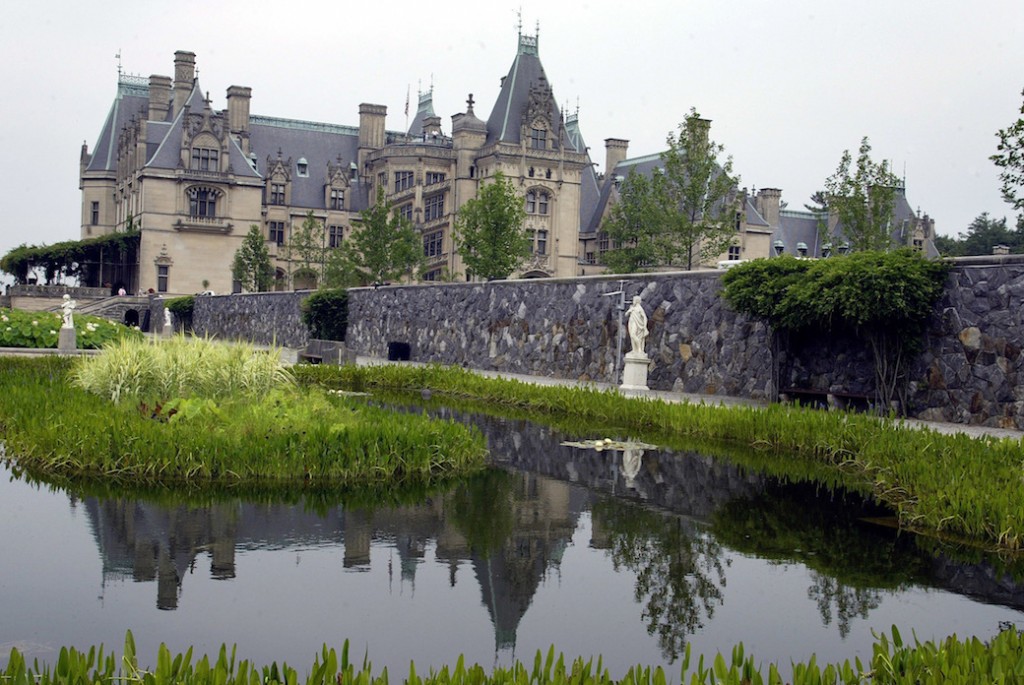 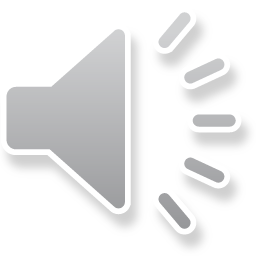 [Speaker Notes: SAX ABD GUITAR SOLOS]
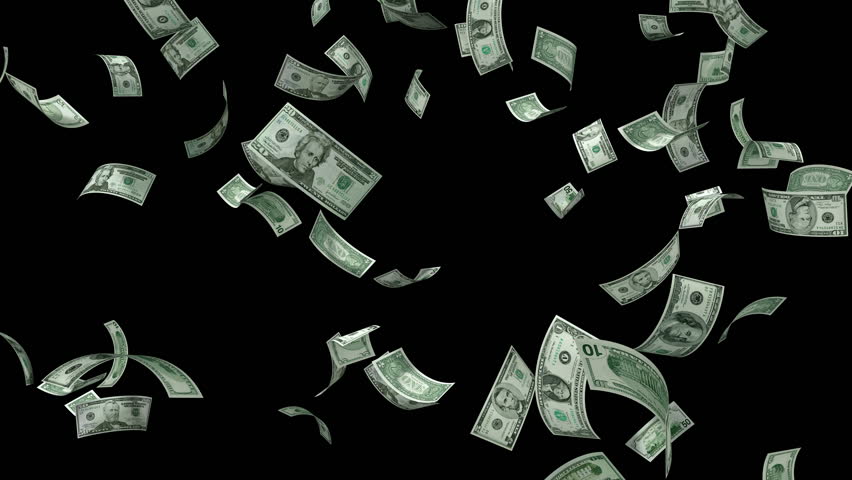 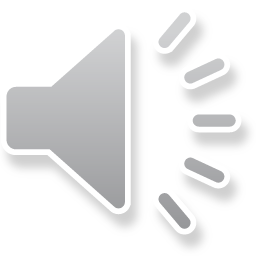 [Speaker Notes: SAX ABD GUITAR SOLOS]
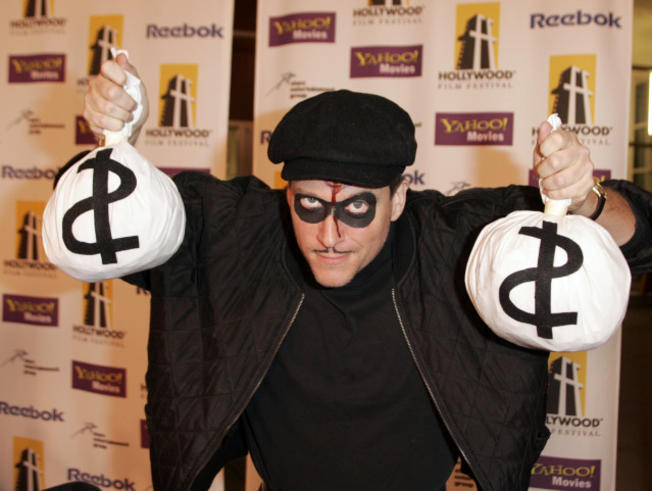 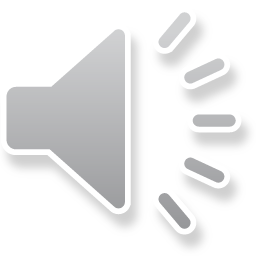 [Speaker Notes: SAX ABD GUITAR SOLOS]
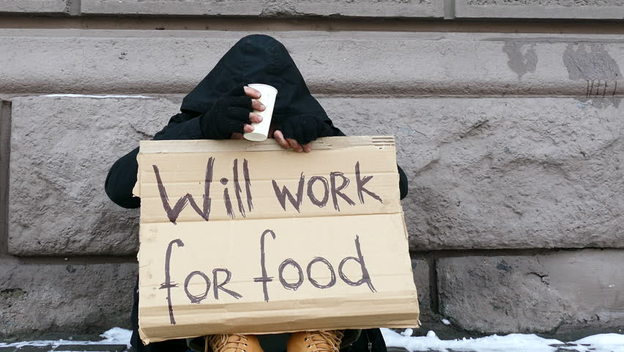 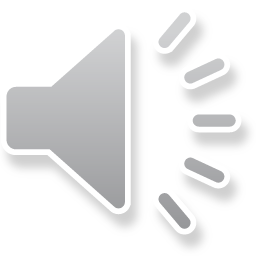 [Speaker Notes: SAX ABD GUITAR SOLOS]
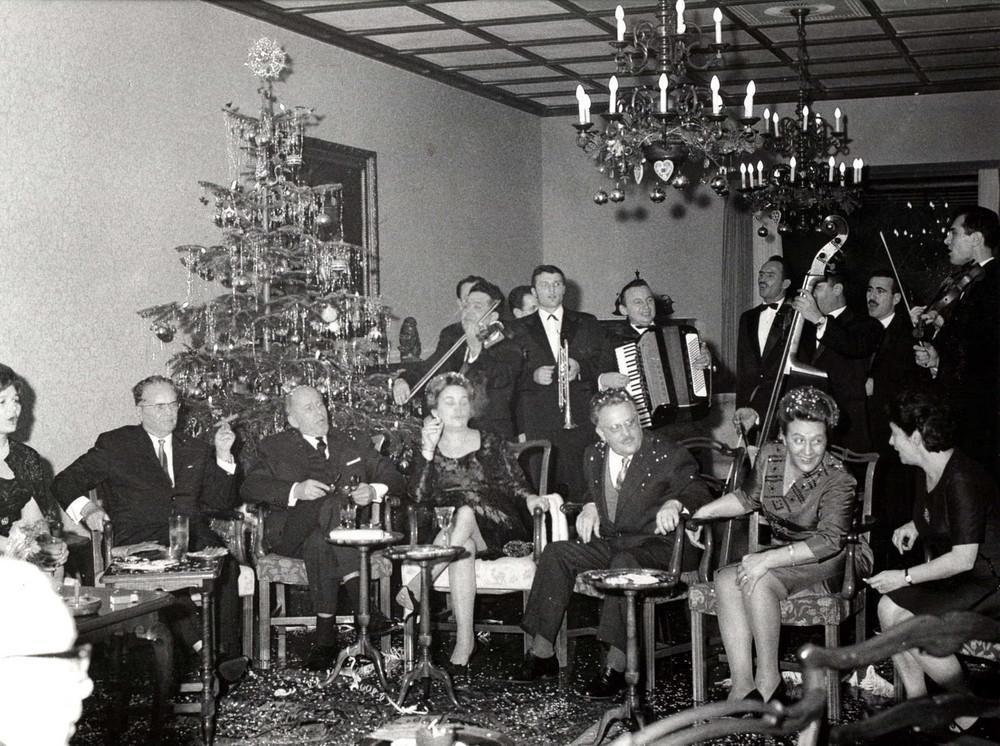 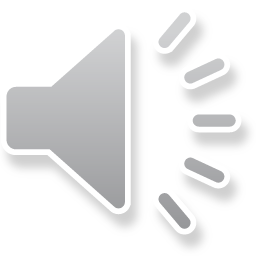 [Speaker Notes: SAX ABD GUITAR SOLOS]
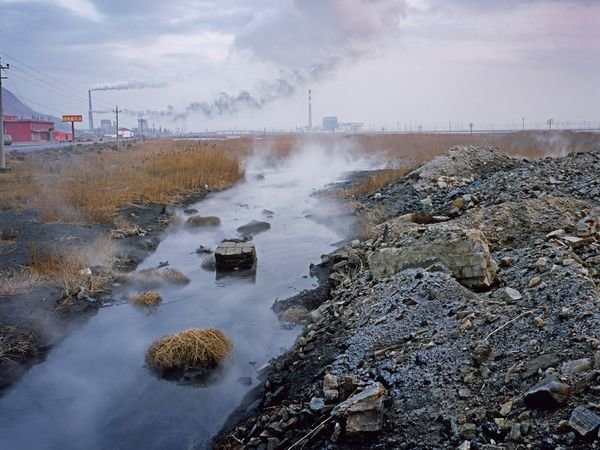 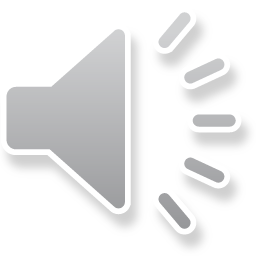 [Speaker Notes: SAX ABD GUITAR SOLOS]
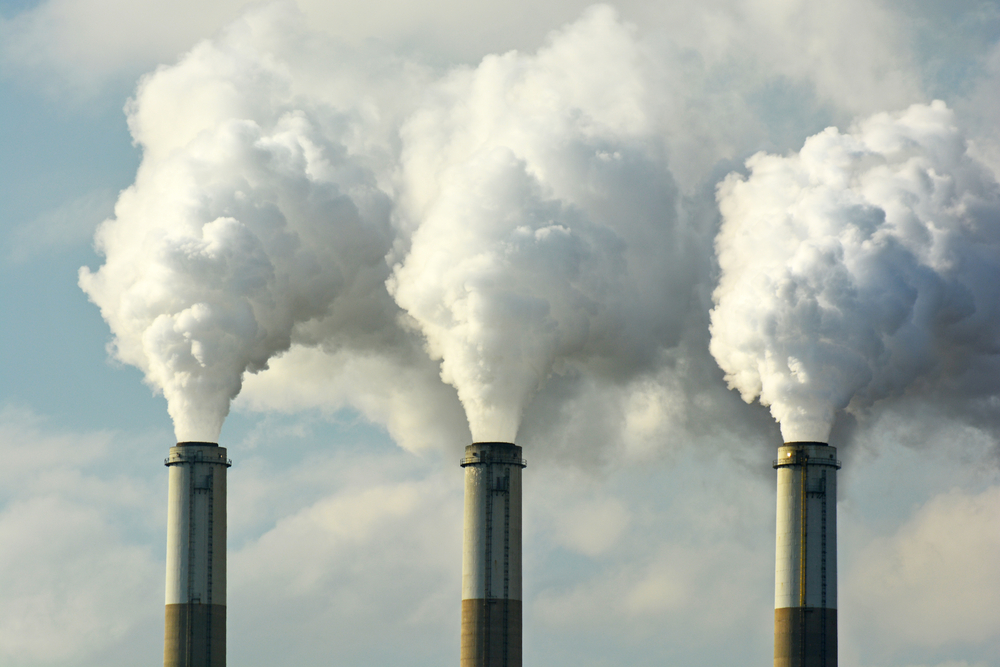 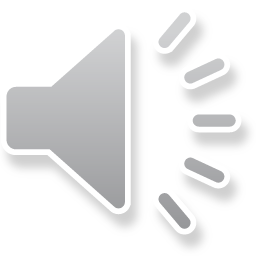 [Speaker Notes: SAX ABD GUITAR SOLOS]
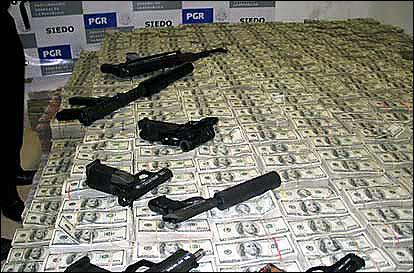 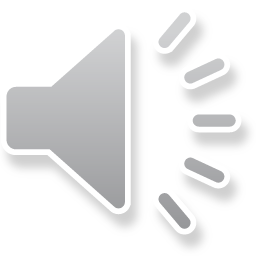 [Speaker Notes: SAX ABD GUITAR SOLOS]
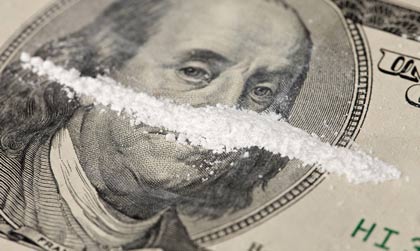 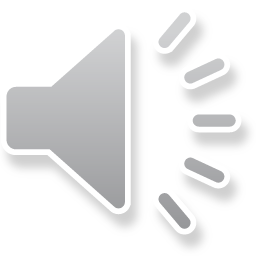 [Speaker Notes: SAX ABD GUITAR SOLOS]
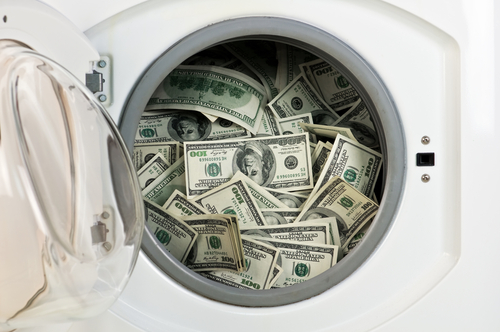 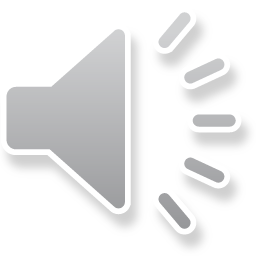 [Speaker Notes: SAX ABD GUITAR SOLOS]
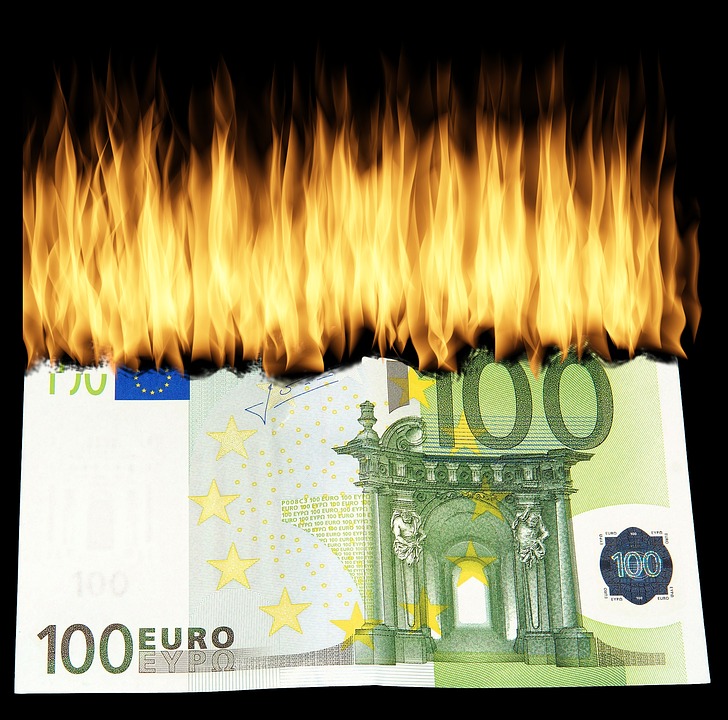 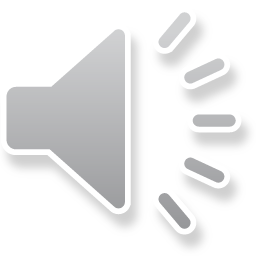 [Speaker Notes: SAX ABD GUITAR SOLOS]
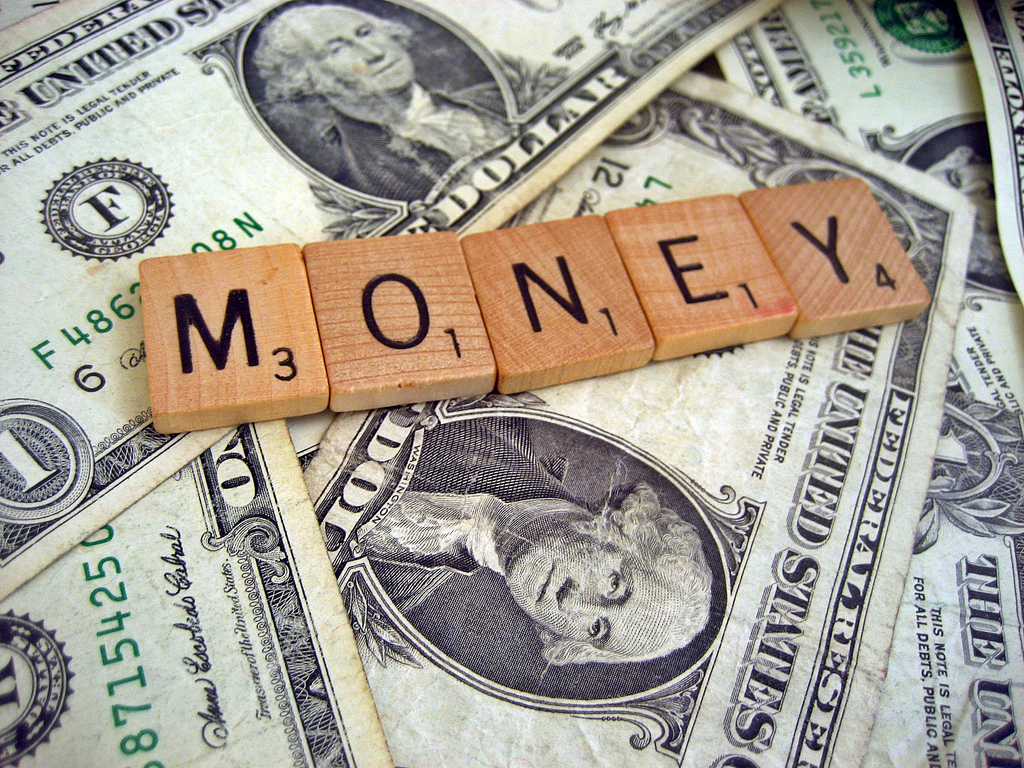 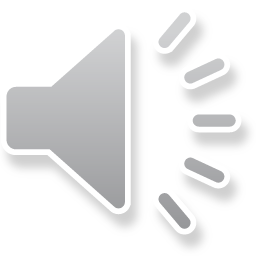 [Speaker Notes: Money]
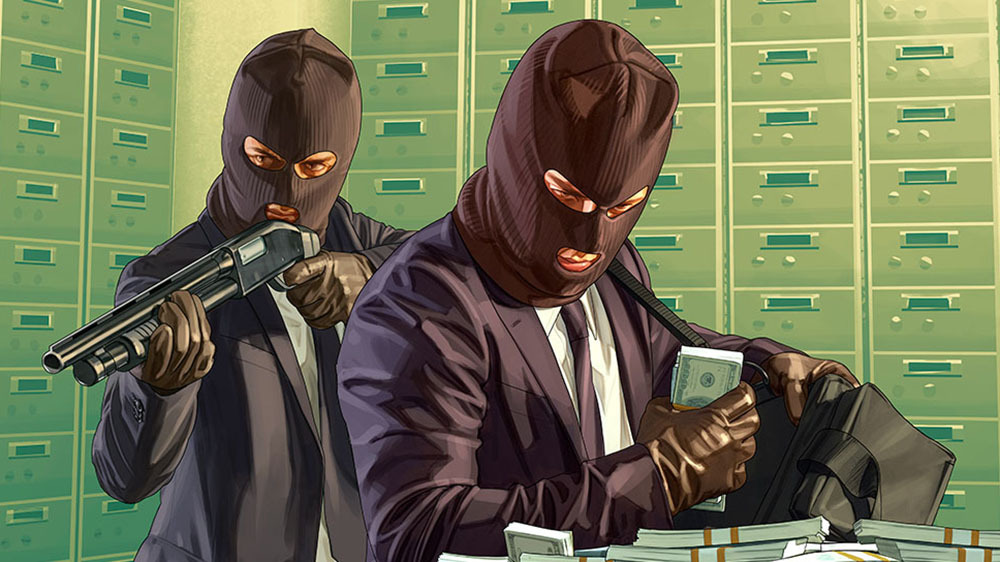 It’s a crime
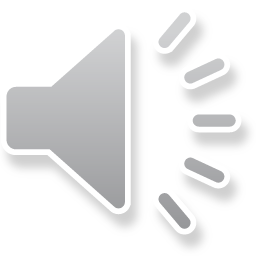 [Speaker Notes: It’s a crime]
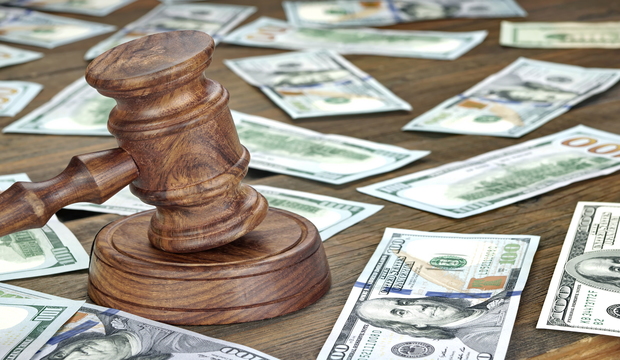 Share it fairly
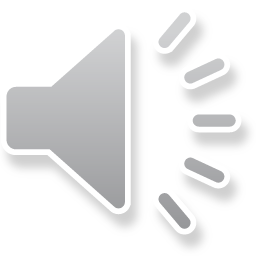 [Speaker Notes: Share it fairly]
But don’t take a slice of my pie
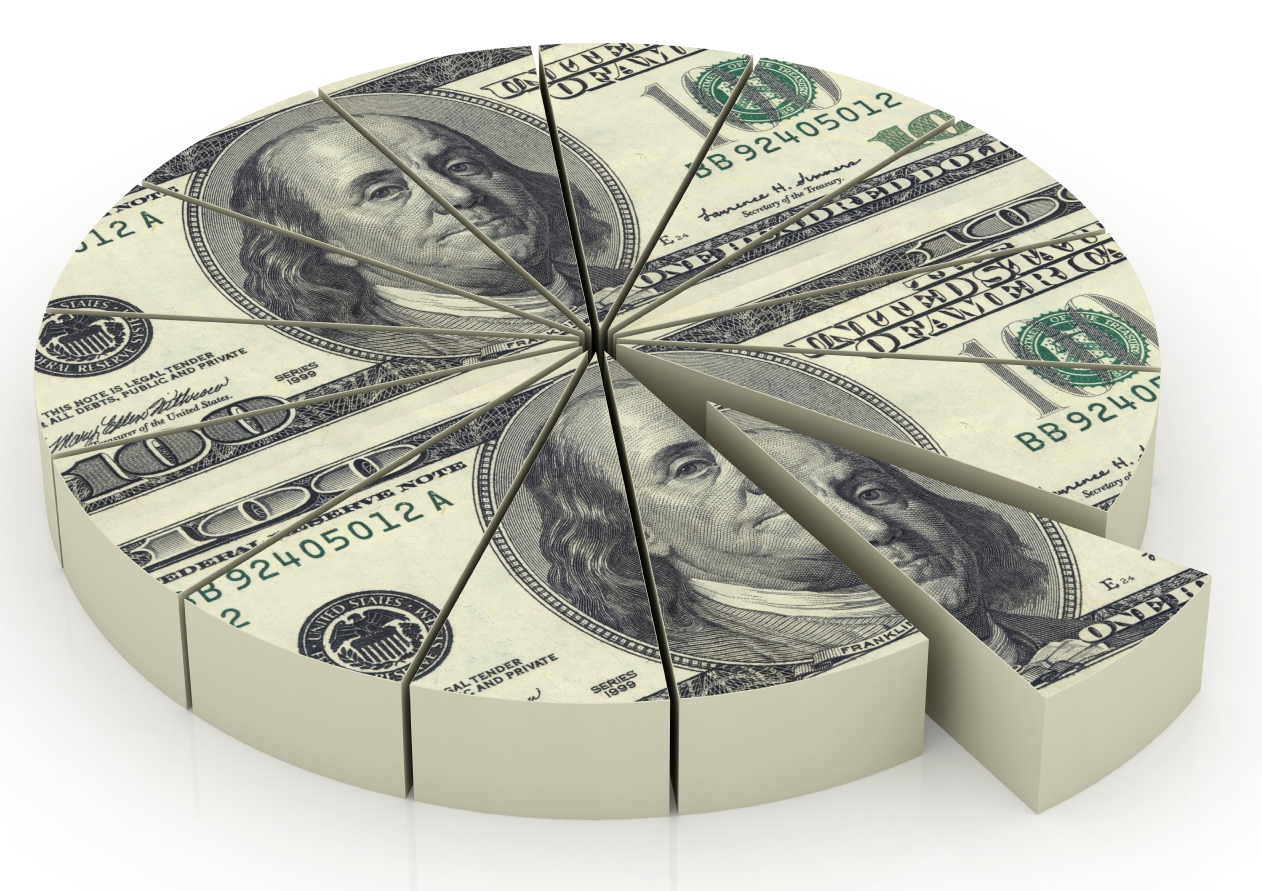 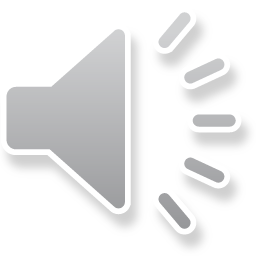 [Speaker Notes: But don’t take a slice of my pie]
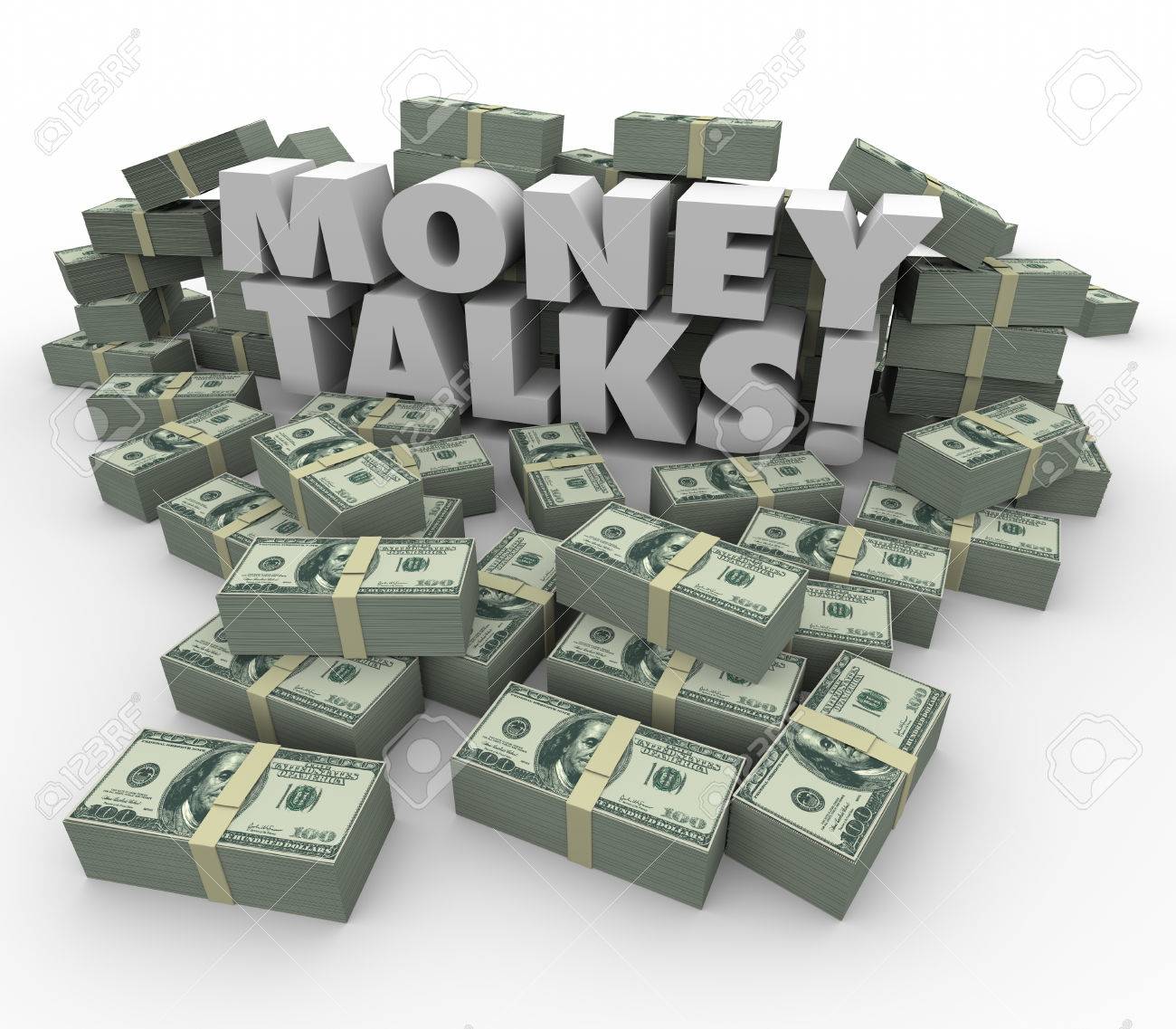 SO THEY SAY
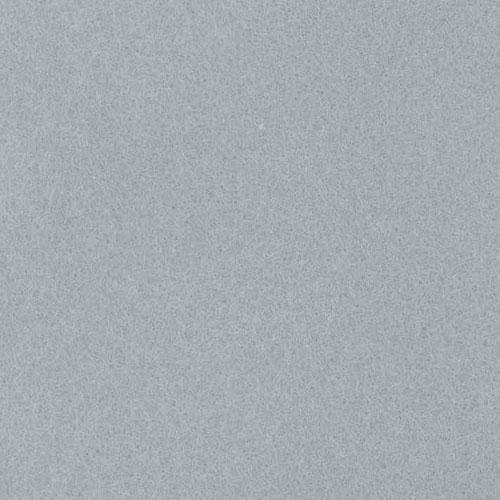 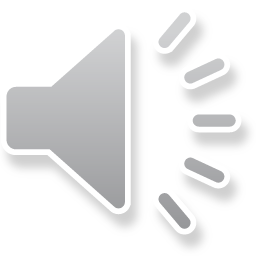 [Speaker Notes: Money, so they say]
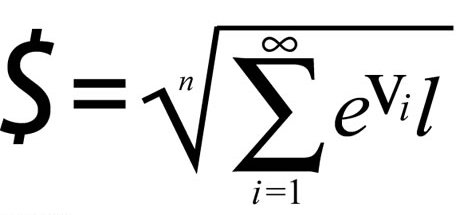 Is the root of all evil
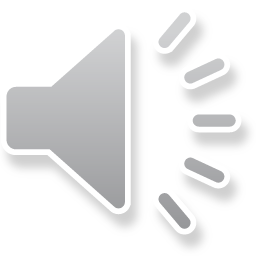 [Speaker Notes: Is the root of all evil]
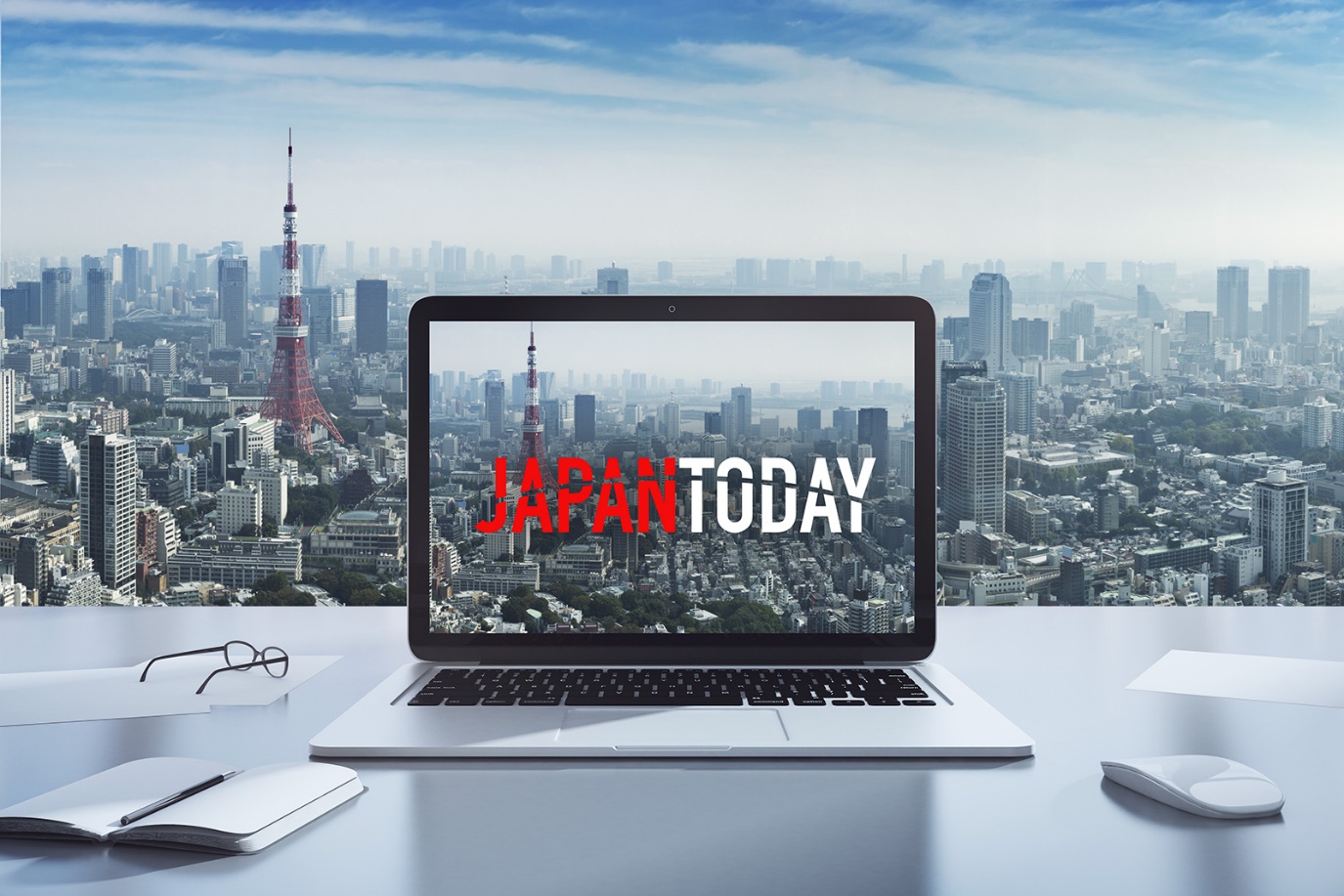 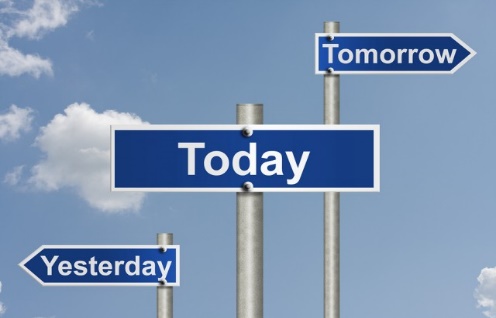 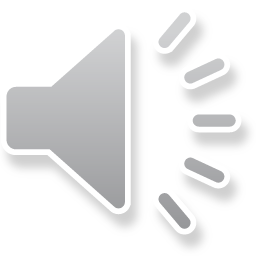 [Speaker Notes: Today]
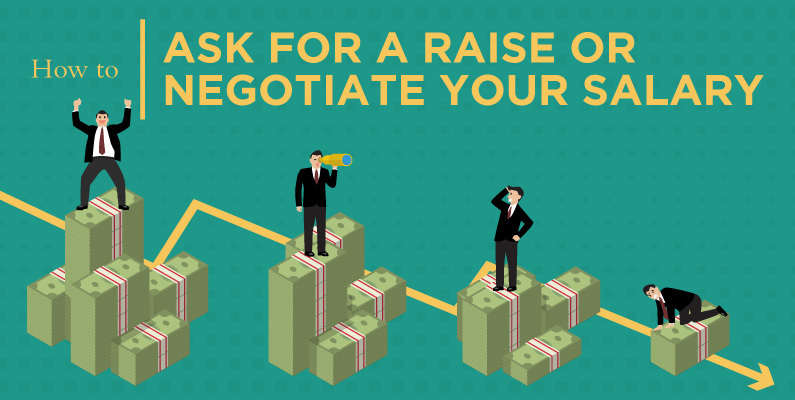 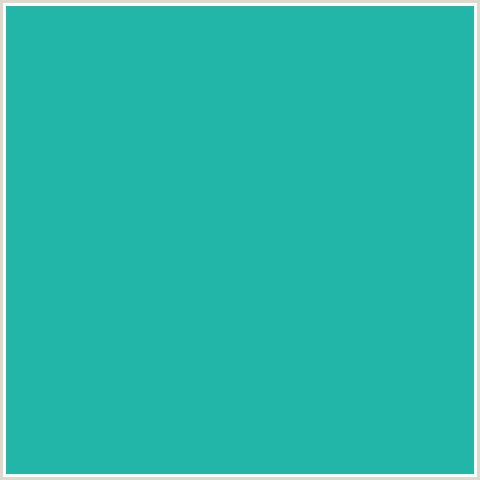 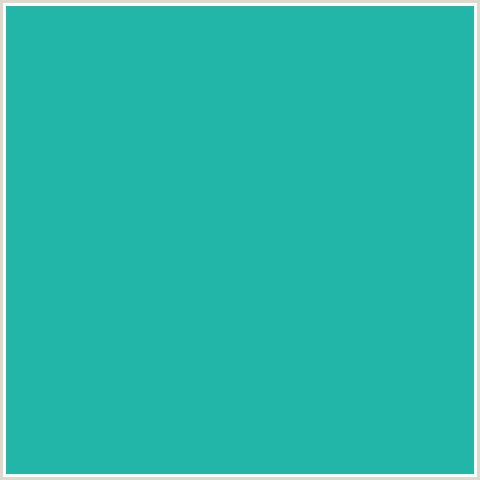 BUT
IF YOU ASK FOR A RAISE
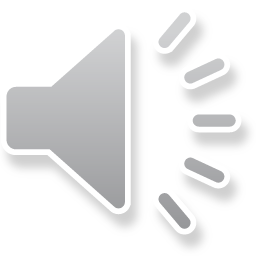 [Speaker Notes: But if you ask for a raise]
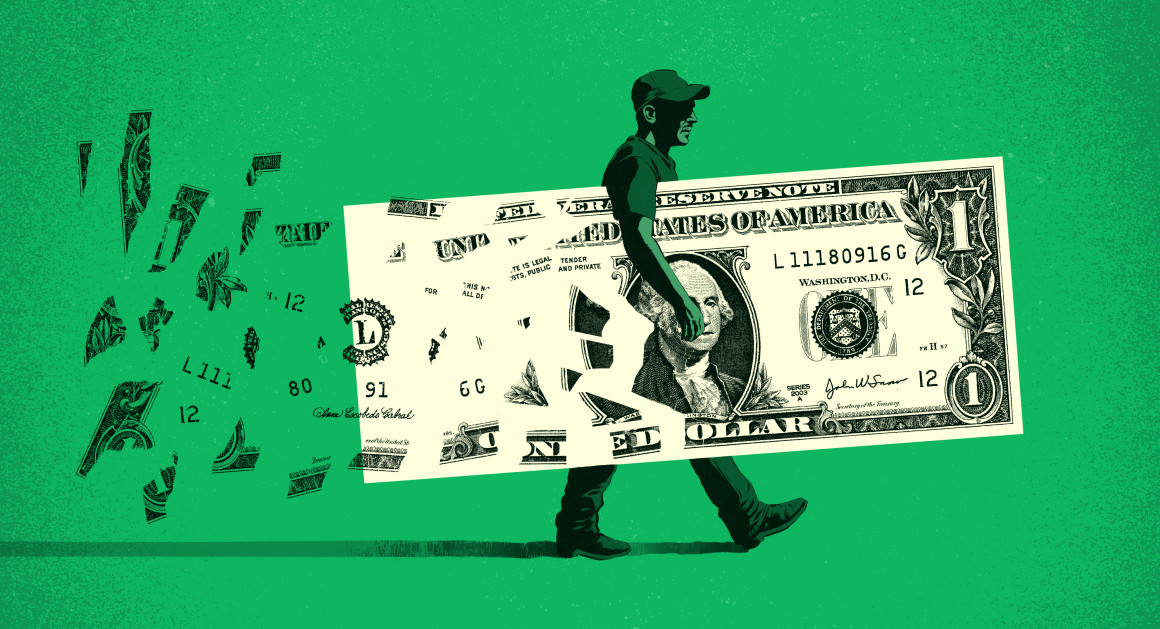 It’s no surprise they they’re
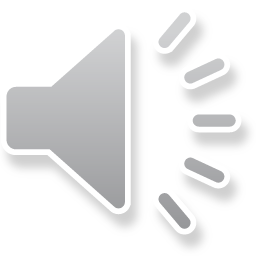 [Speaker Notes: It’s no surprise they they’re]
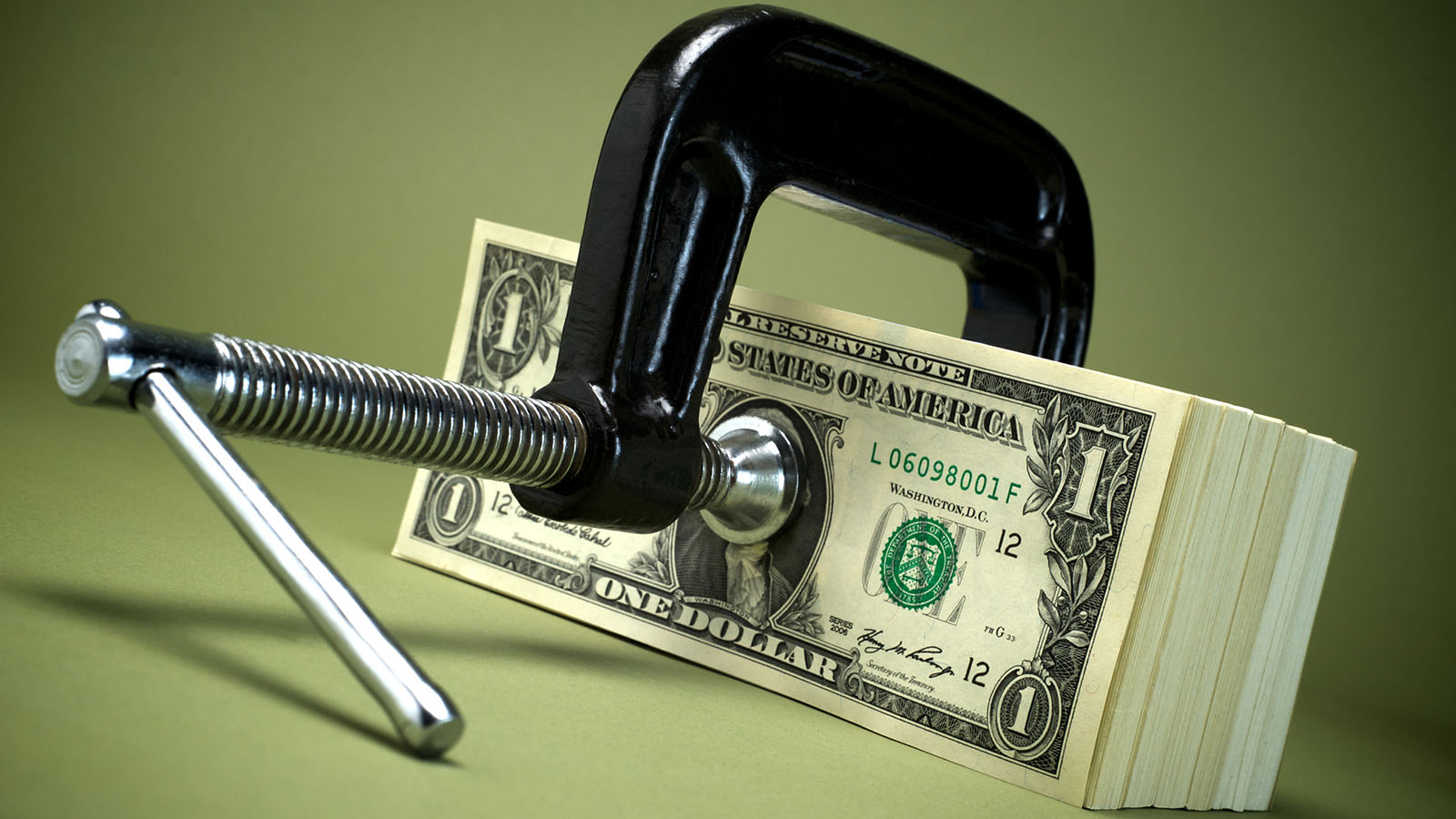 GIVING NONE AWAY!
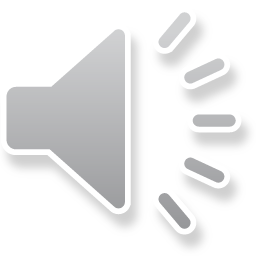 [Speaker Notes: Giving none away]
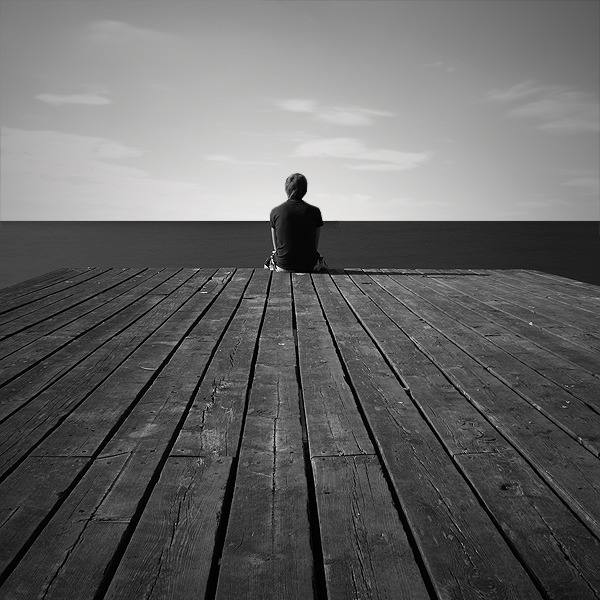 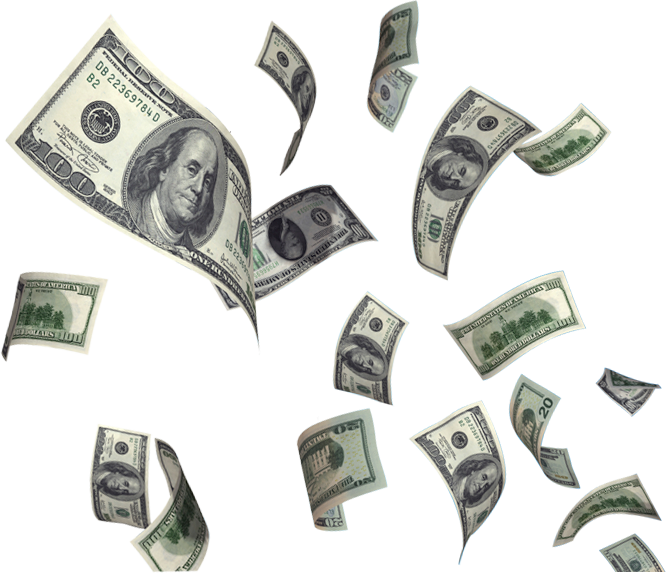 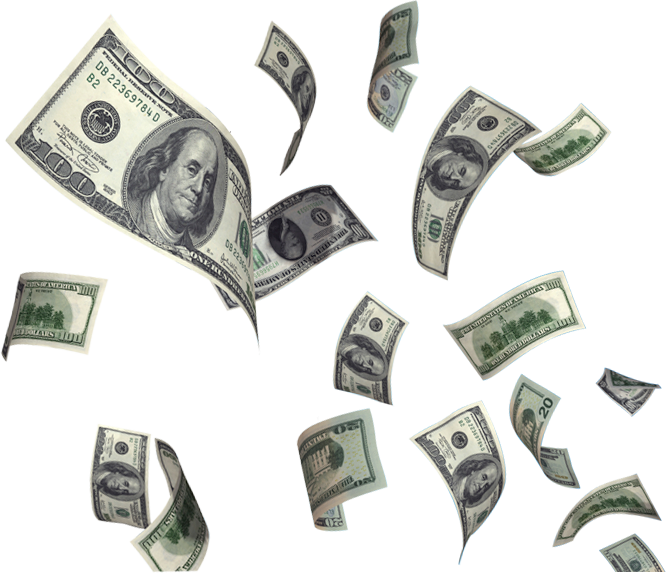 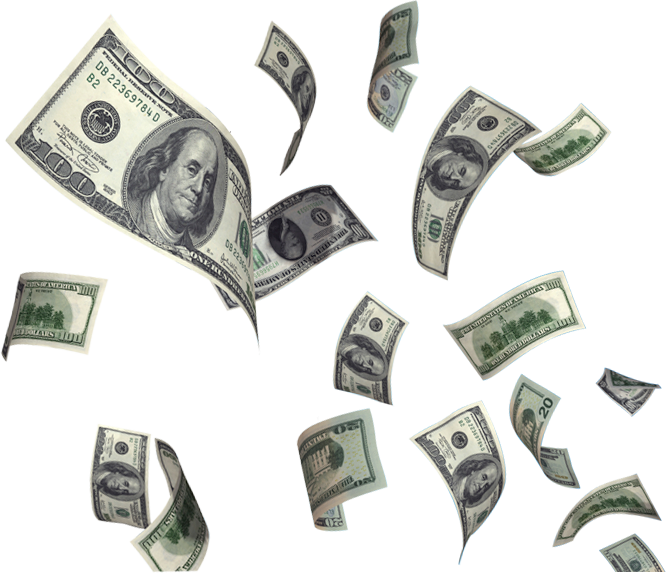 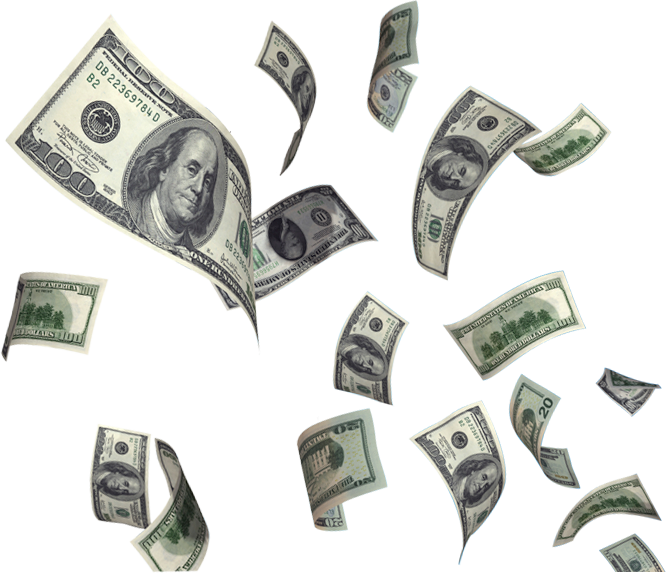 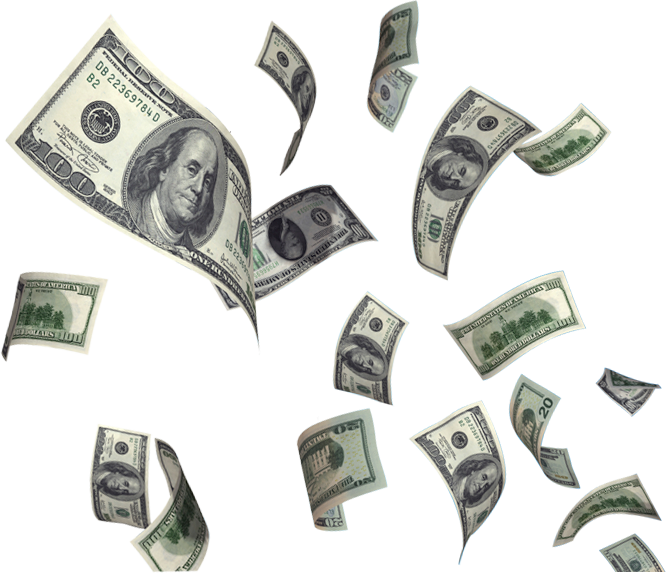 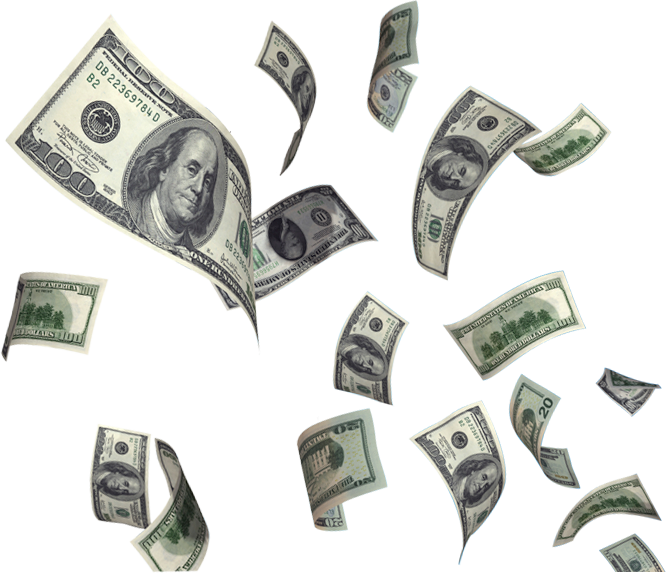 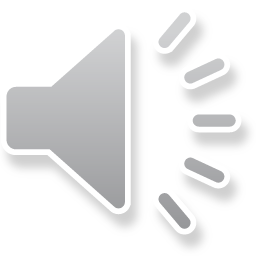 [Speaker Notes: Away]
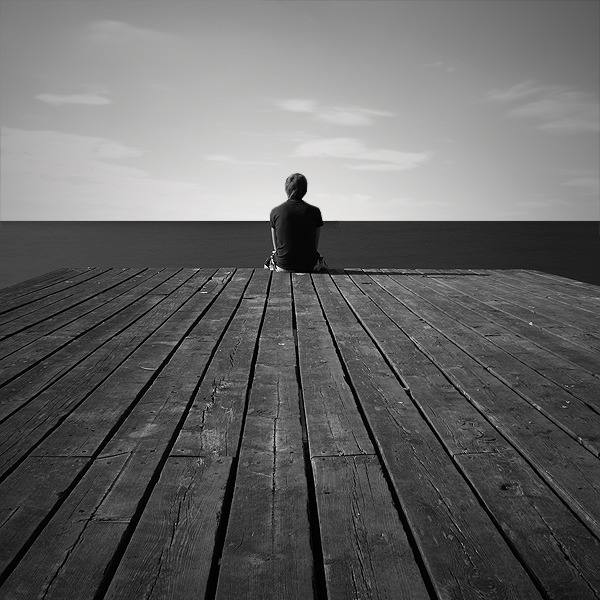 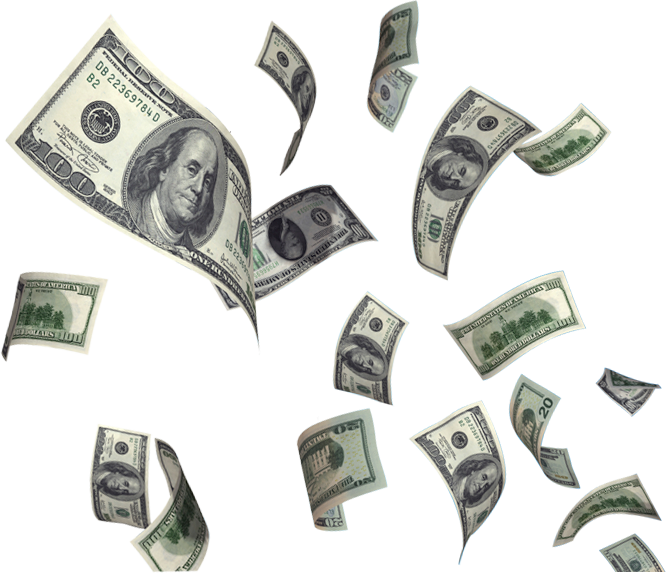 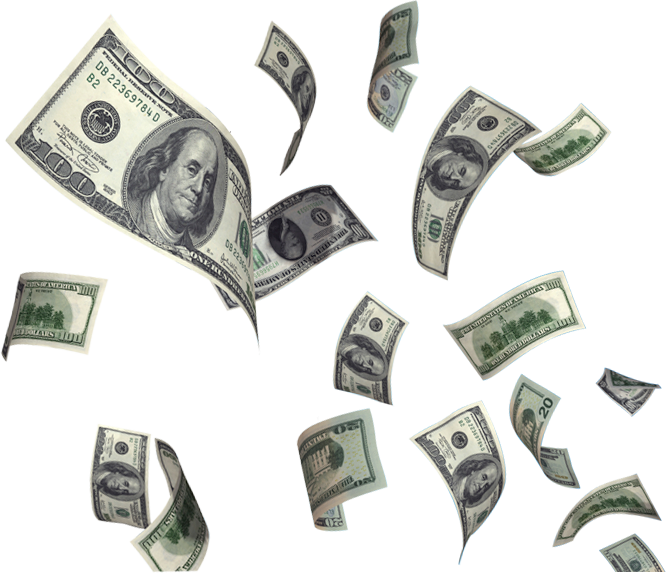 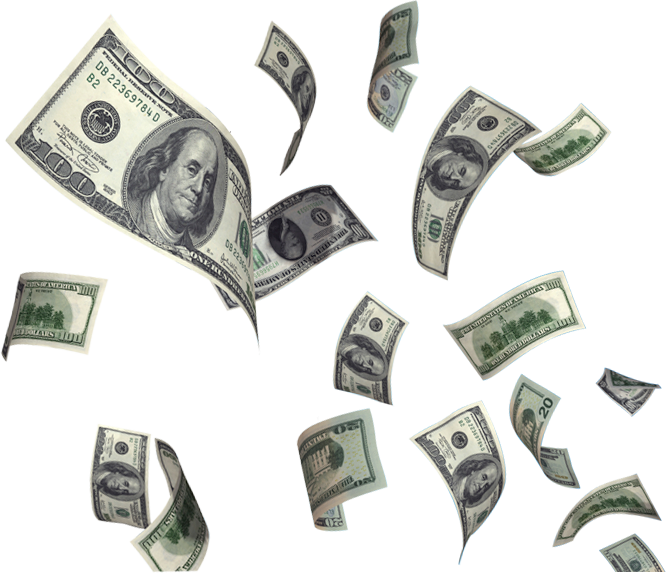 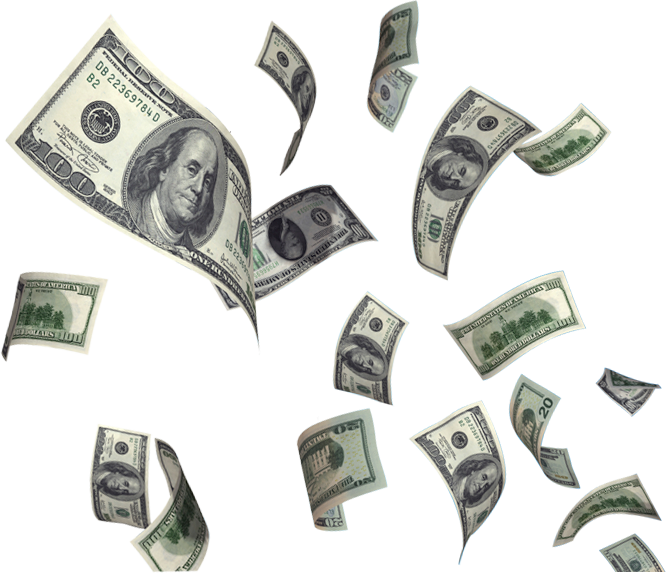 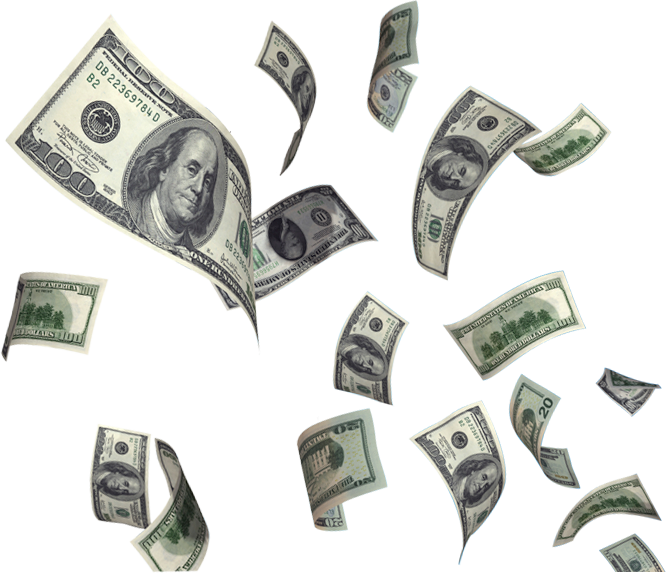 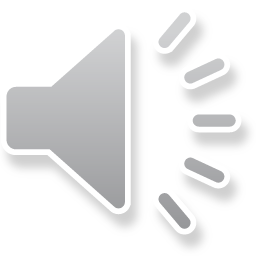 [Speaker Notes: Away]
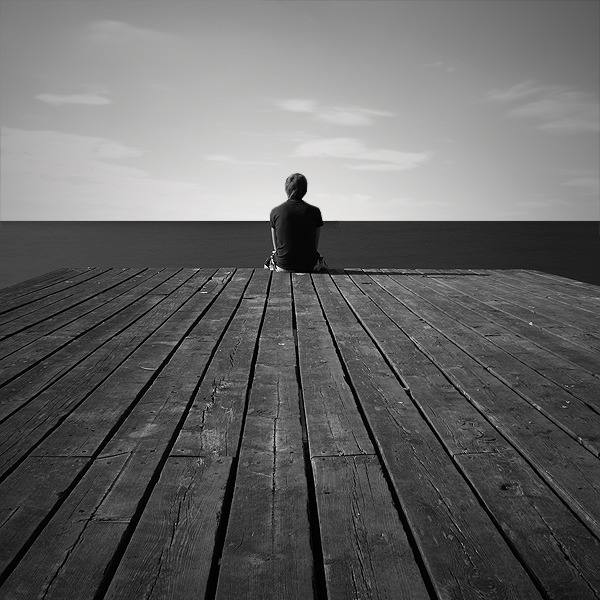 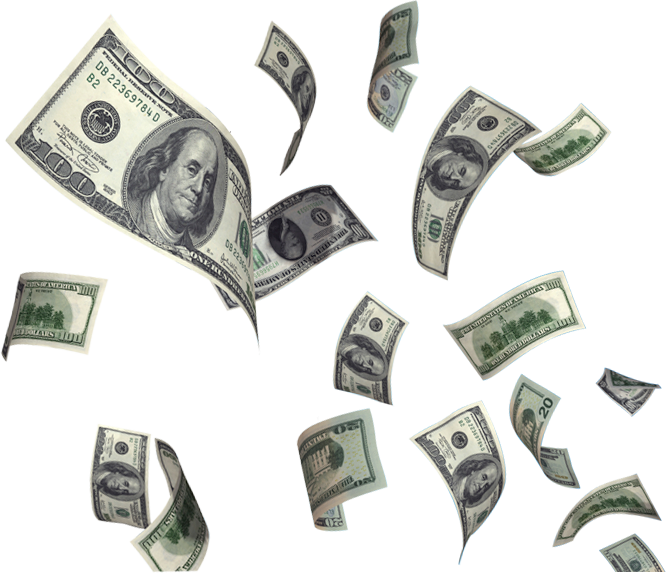 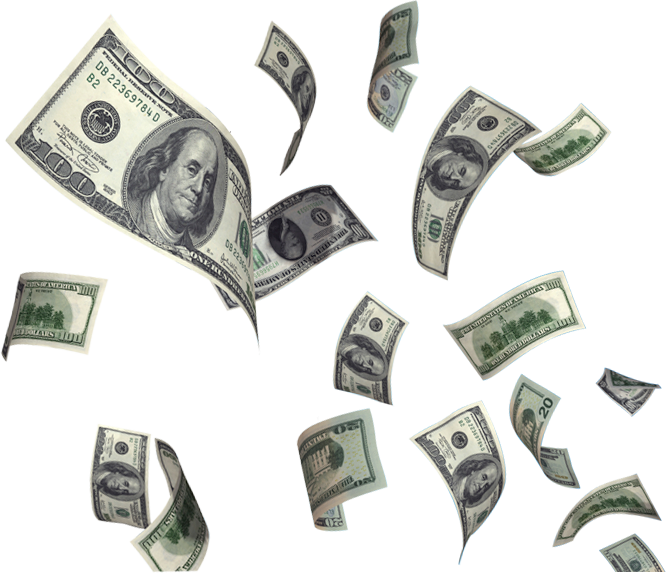 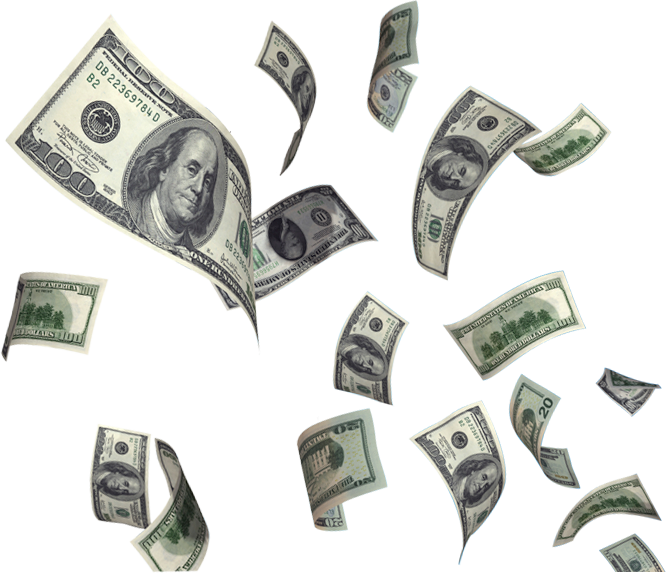 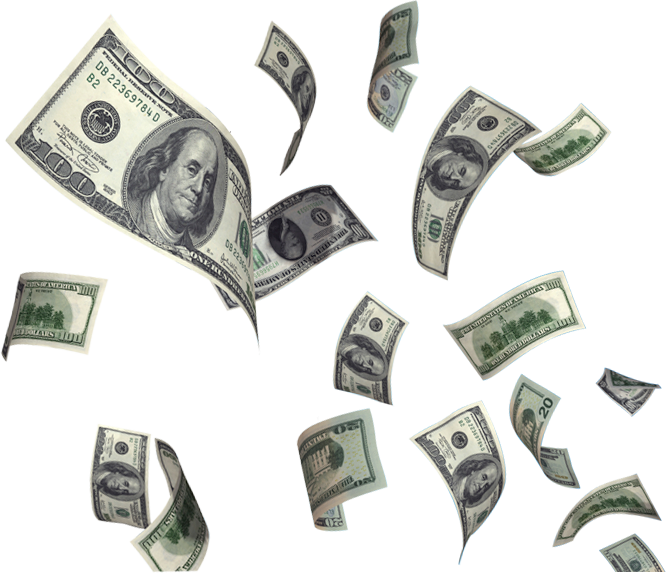 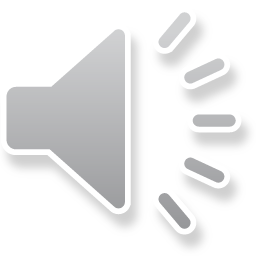 [Speaker Notes: Away]
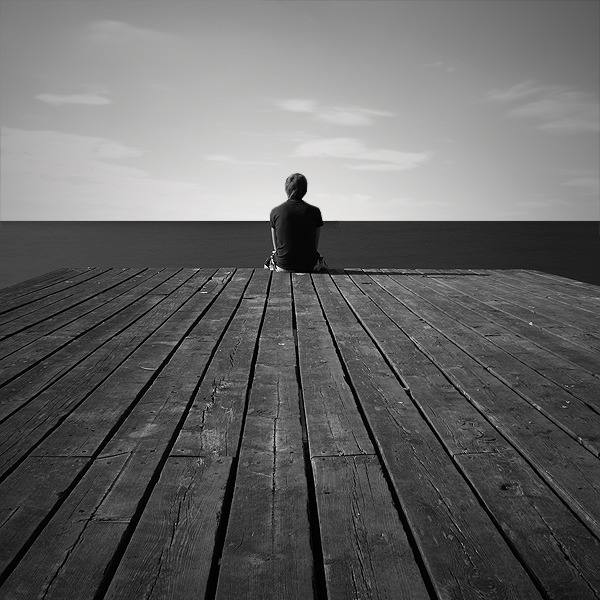 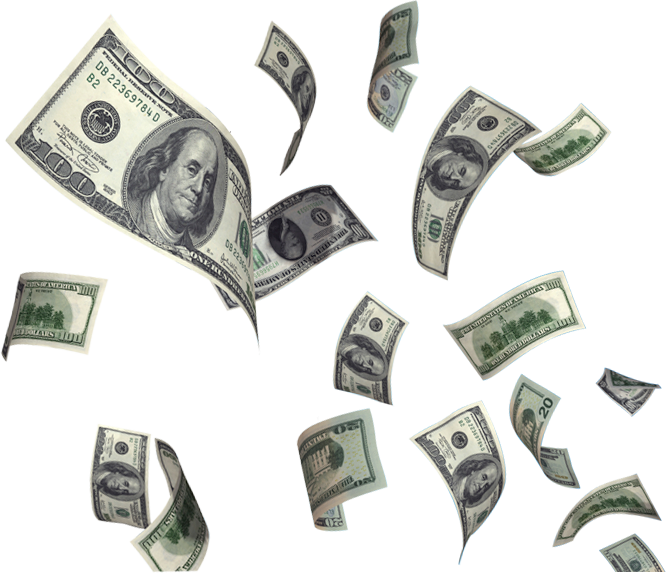 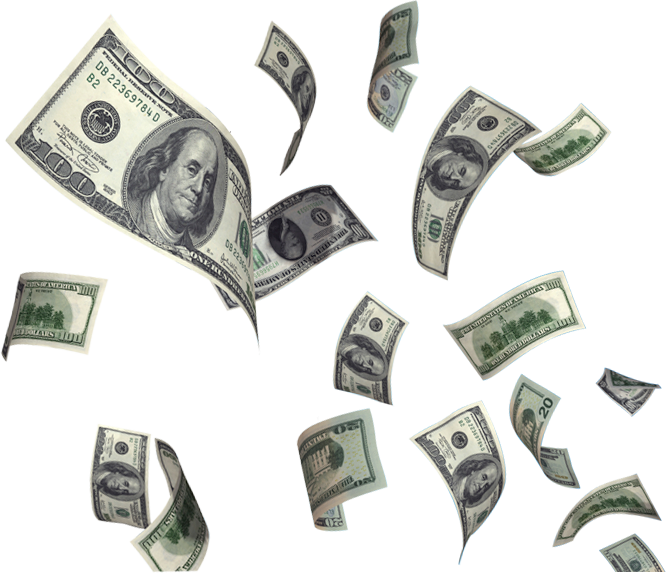 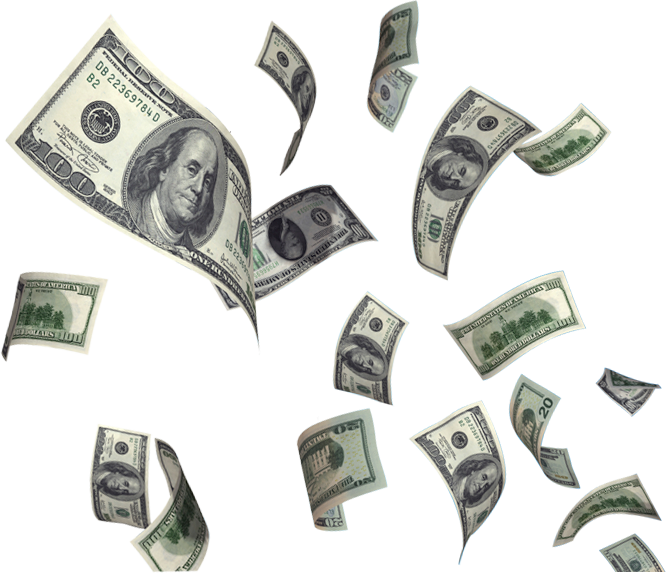 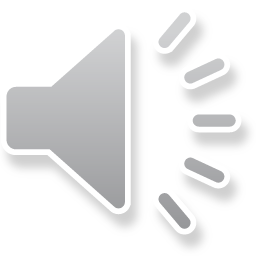 [Speaker Notes: Away]
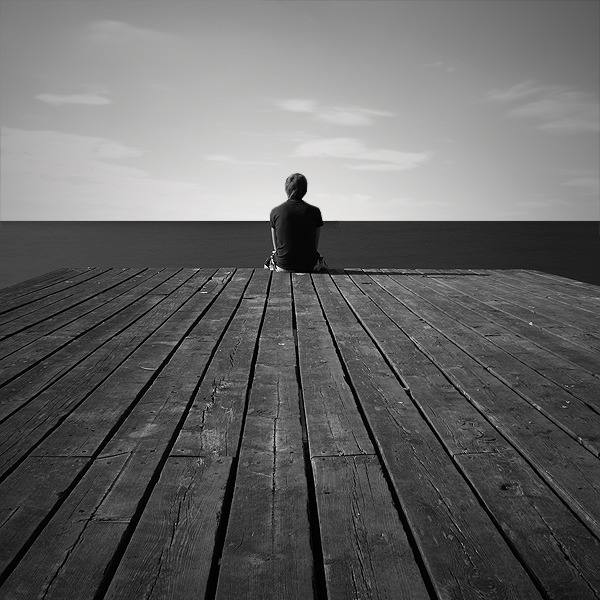 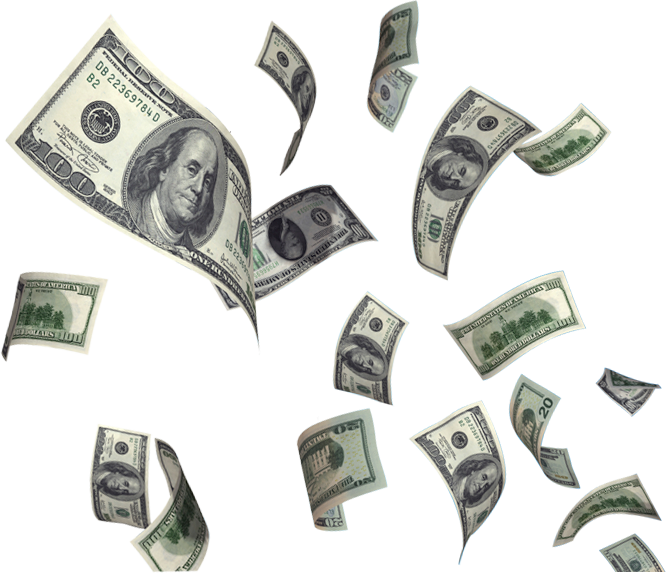 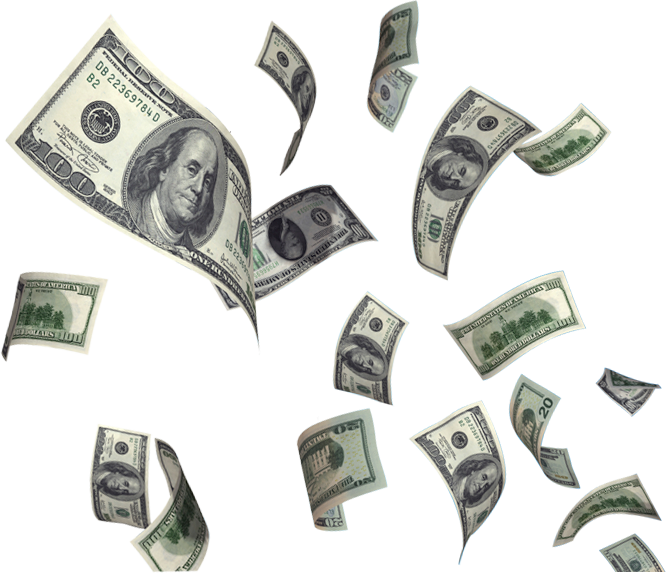 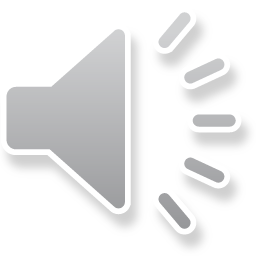 [Speaker Notes: Away]
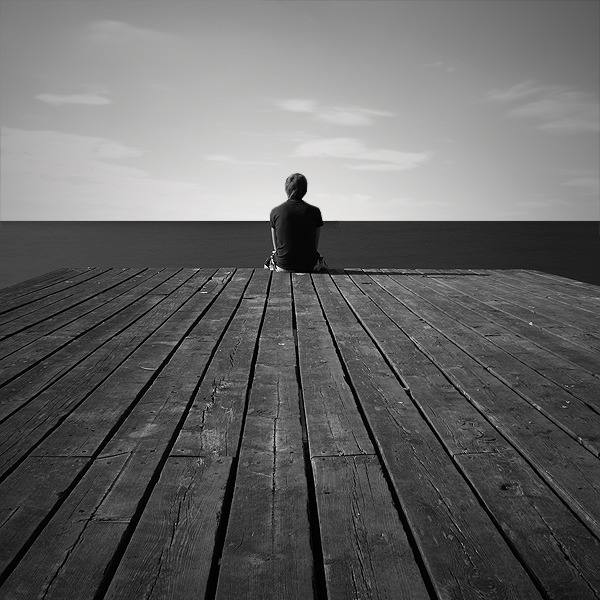 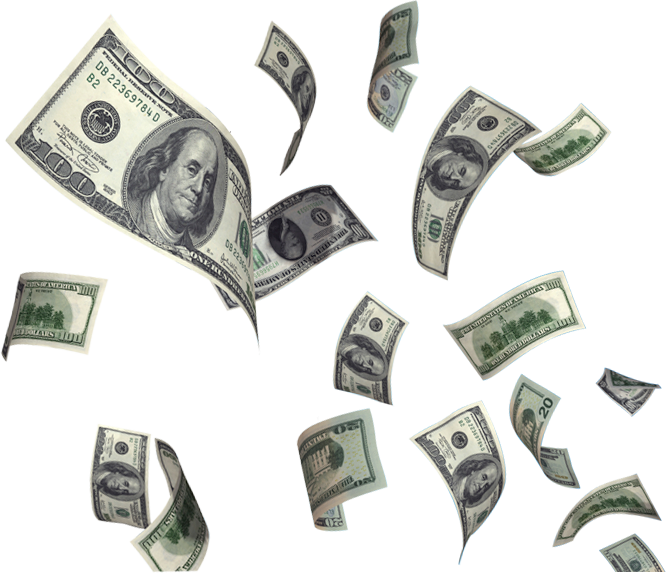 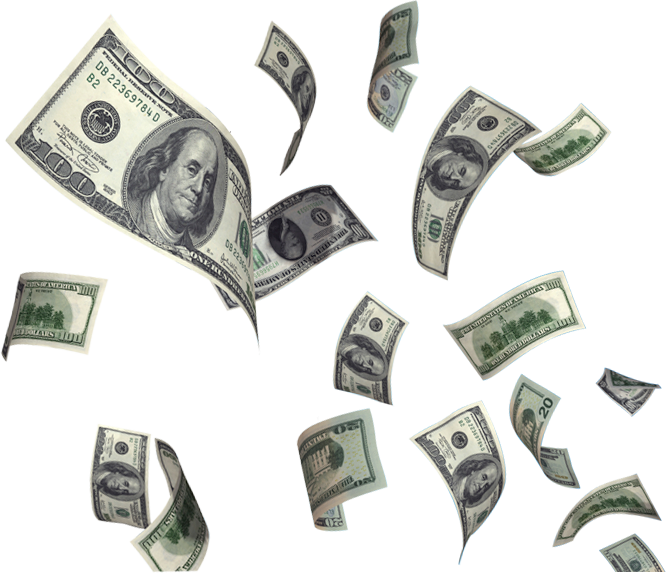 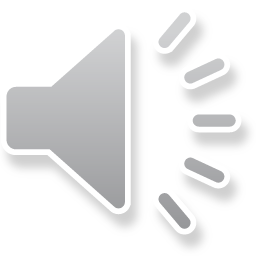 [Speaker Notes: Away]
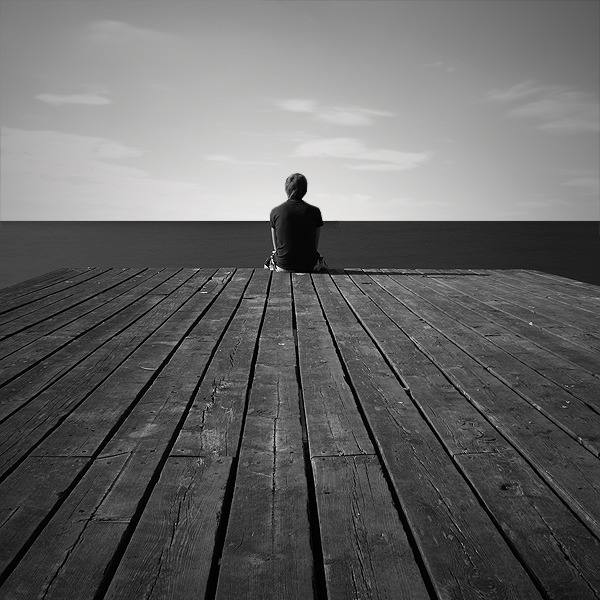 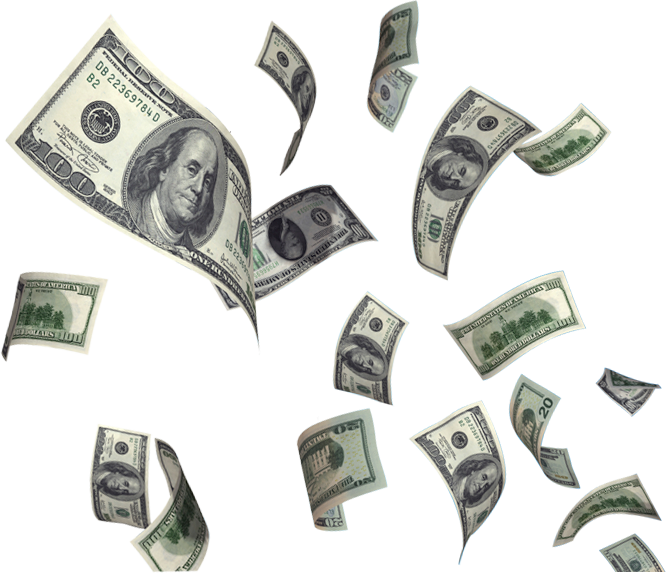 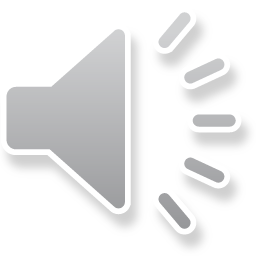 [Speaker Notes: Away]
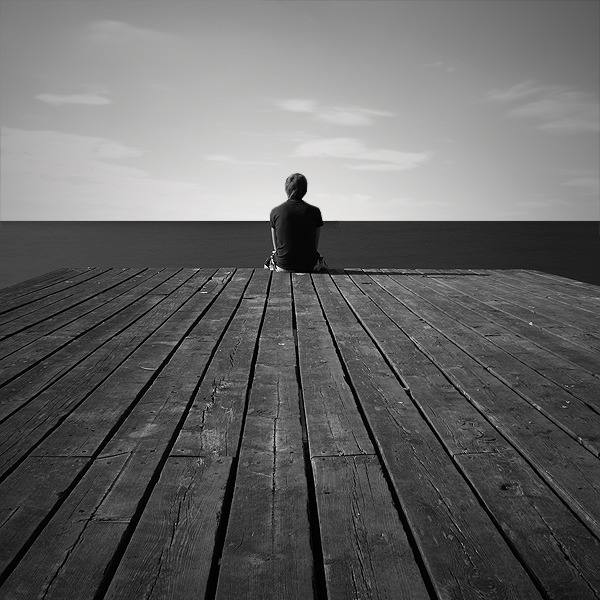 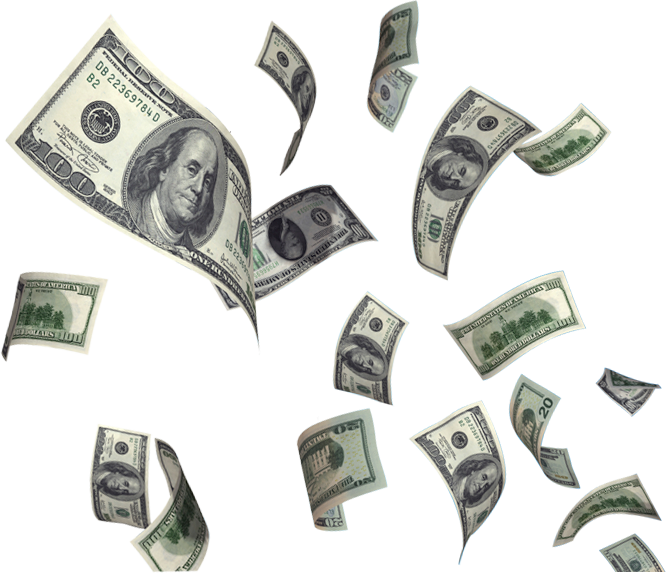 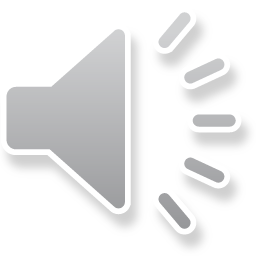 [Speaker Notes: Away]
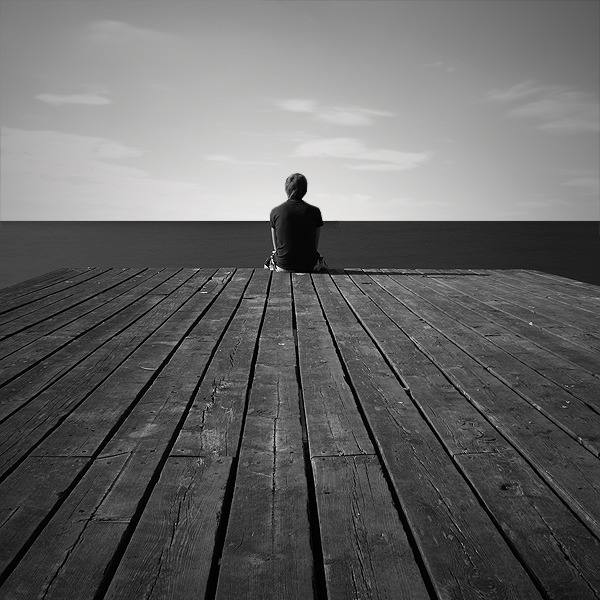 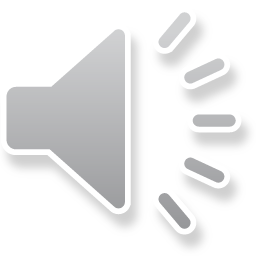 [Speaker Notes: Away]